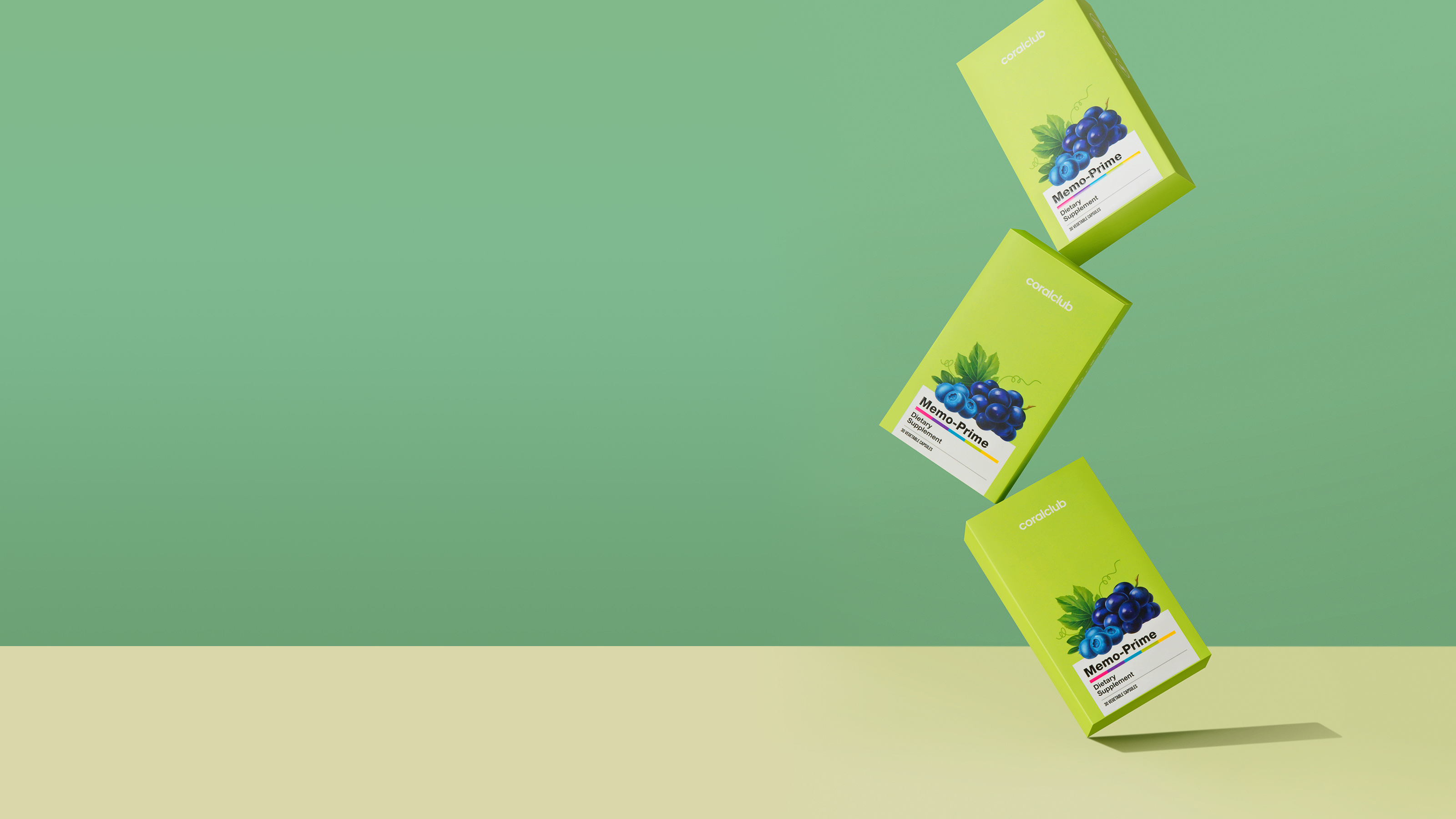 Memo PrimeSäilitades kõige tähtsam
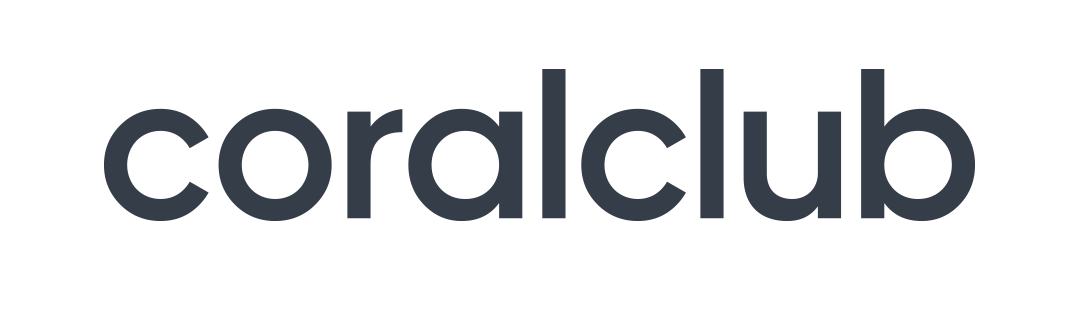 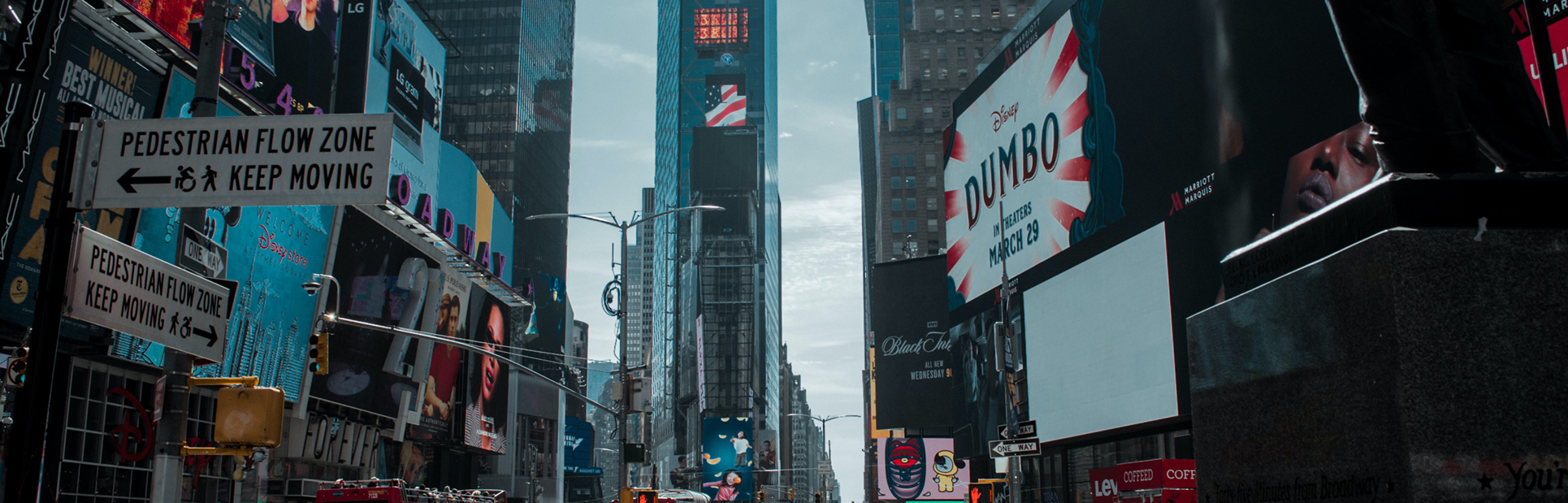 Infokoormus kasvab
Pidev sisu tarbimine vahepealsete unepausidega
on normiks saamas.
Hommikuse podcasti kuulamine, õhtune teleri või youtube saate vaatamine, mitme kordne uudistekanalite ja meilide vaatamine, artiklite lugemine, sõpradega vestlemine,veebikursused – ja see on veel tööd arvestamata.
Memo-prime
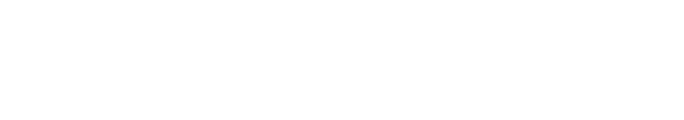 Kas meie aju on muutunud 350% produktiivsemaks?
Liiga palju teavet võib viiahalvenenud mälu ja keskendumisvõime
See on peaaegu 350%rohkem kui 30 aastattagasi.**
Aga kas meie aju on muutunud 350% produktiivsemaks?
34 GB
Teabe arv
9,7 GB
aastat
Kaasaegne inimene
Mees 30 aastat tagasi
töötleb 34 GB teavet*
töödeldud 9,7 GB
*Vastavalt California ülikooli uuringule
*https://www.researchgate.net/publication/242562463_How_Much_Information_2009_Report_on_American_Consumers

**https://www.nytimes.com/2009/12/10/technology/10data.html
Memo-prime
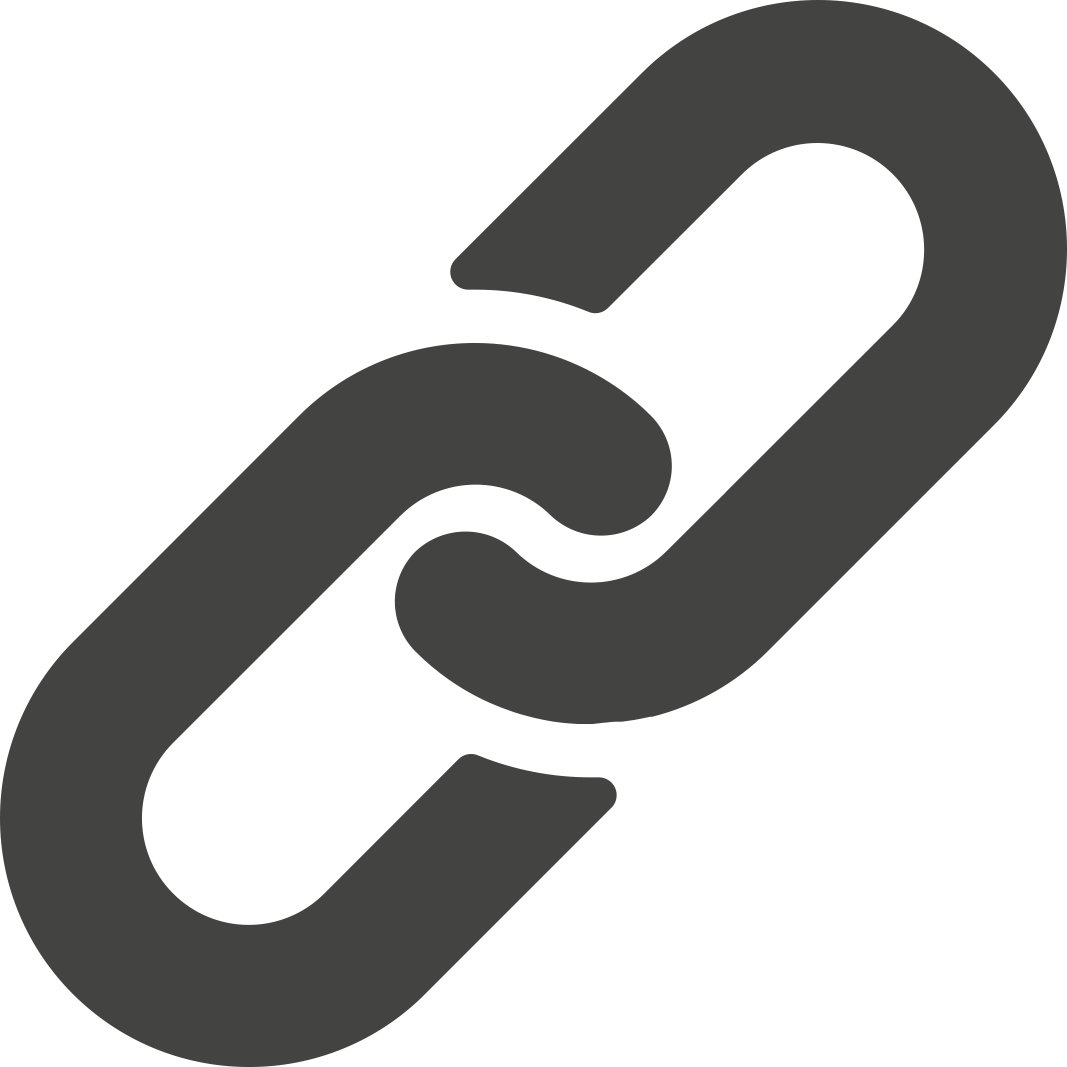 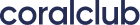 Lisaks info liikumisele mõjutab mälu ja keskendumist ka:
vanusega seotud muutused*
Elustiil
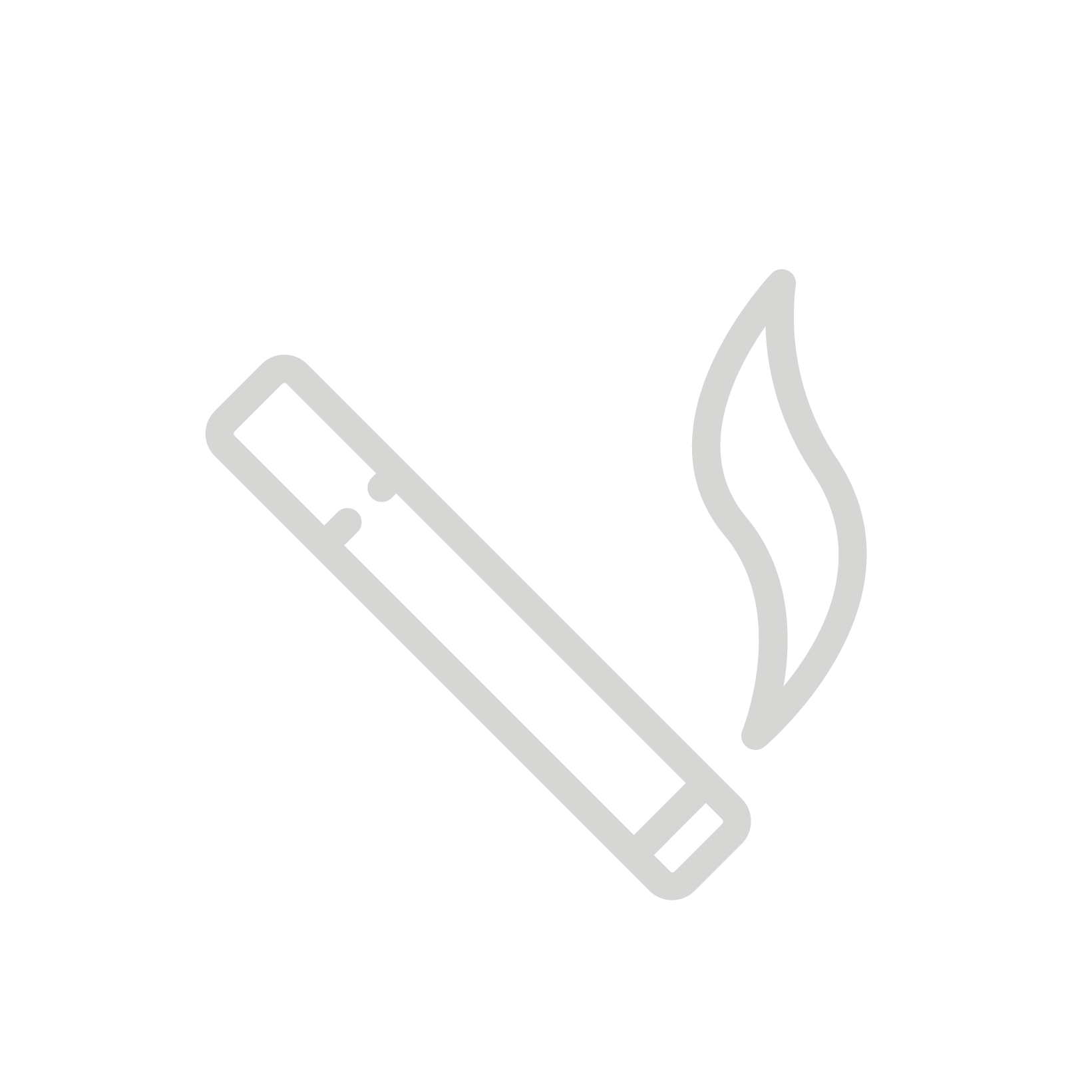 lühiajaline mälu -  väheneb 5-10% peale 20 eluaastat
suitsetamine 
unepuudus 
alkoholi tarbimine
halb toitumine "halbade rasvade" ülejäägid
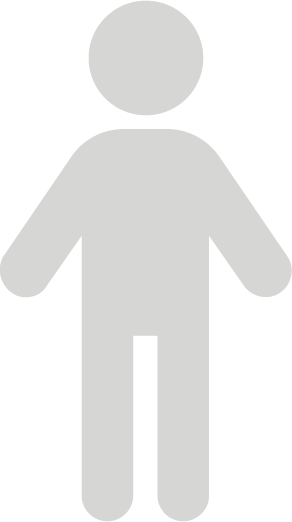 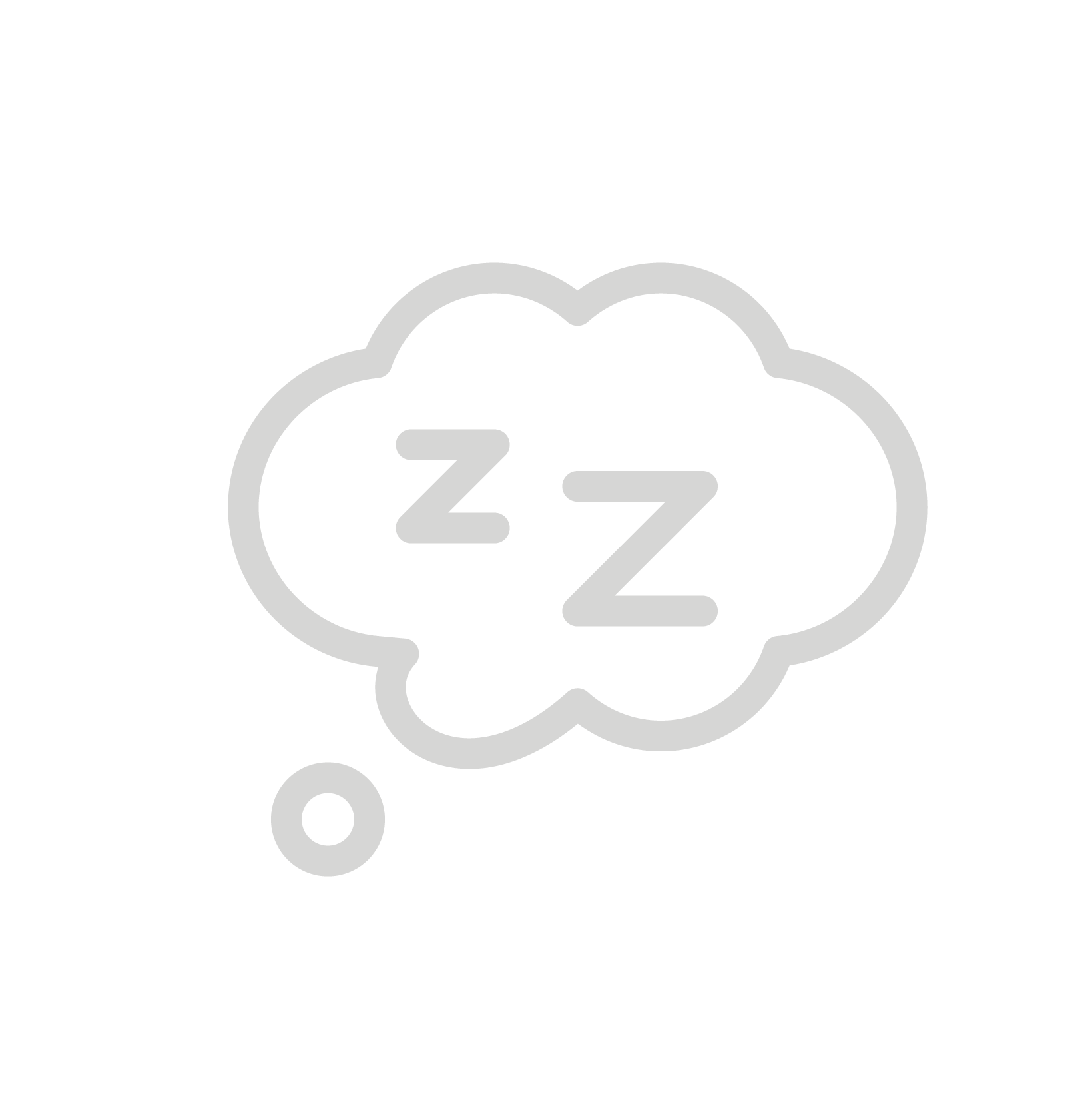 pikaajaline mälu - väheneb järsult peale 70 eluaastat
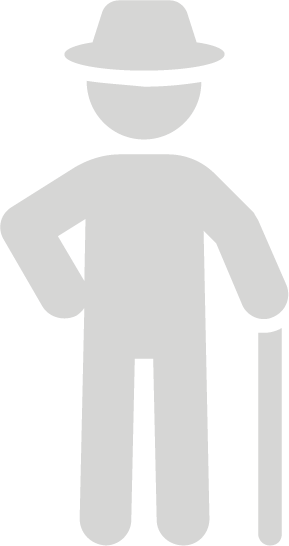 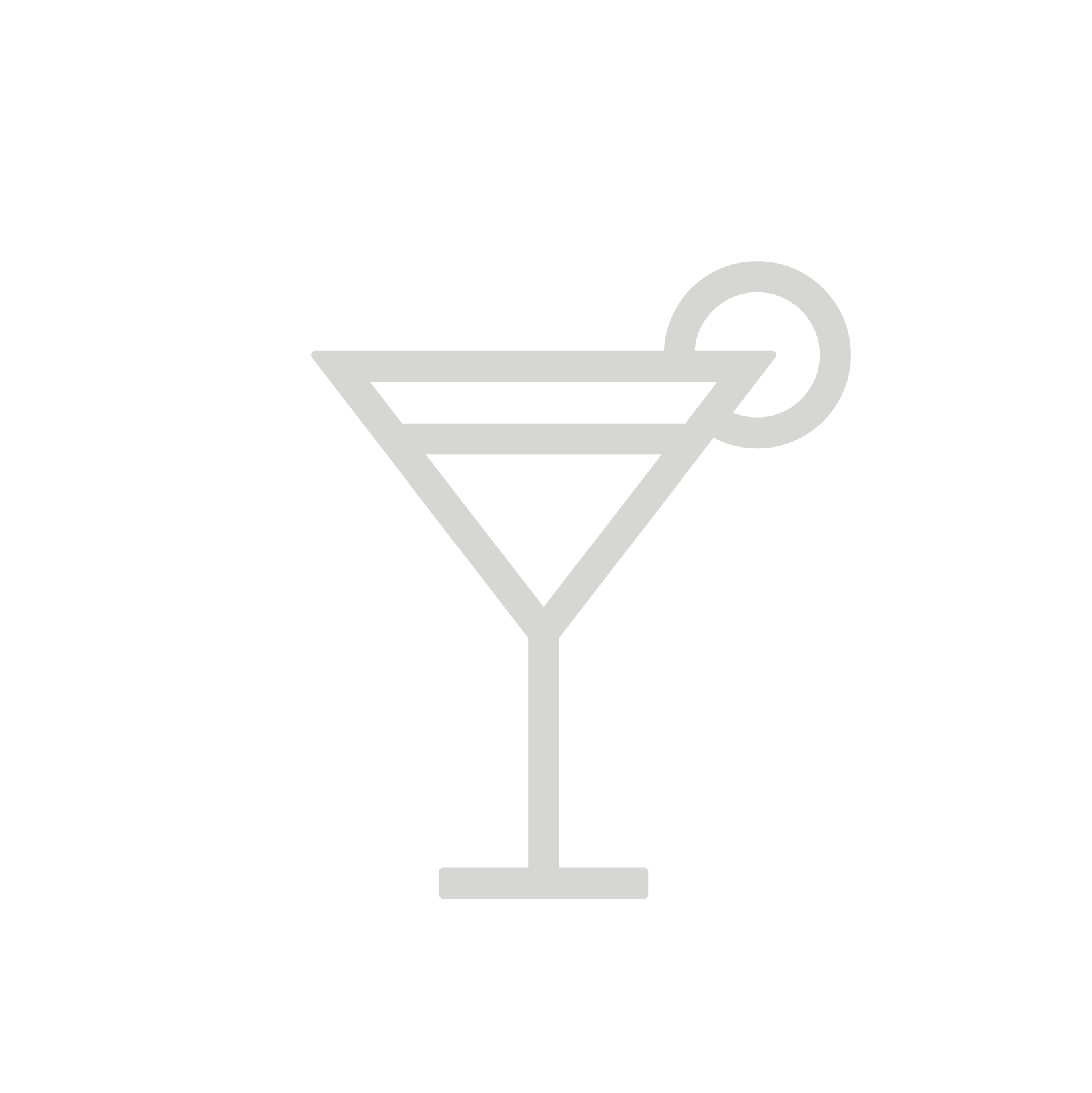 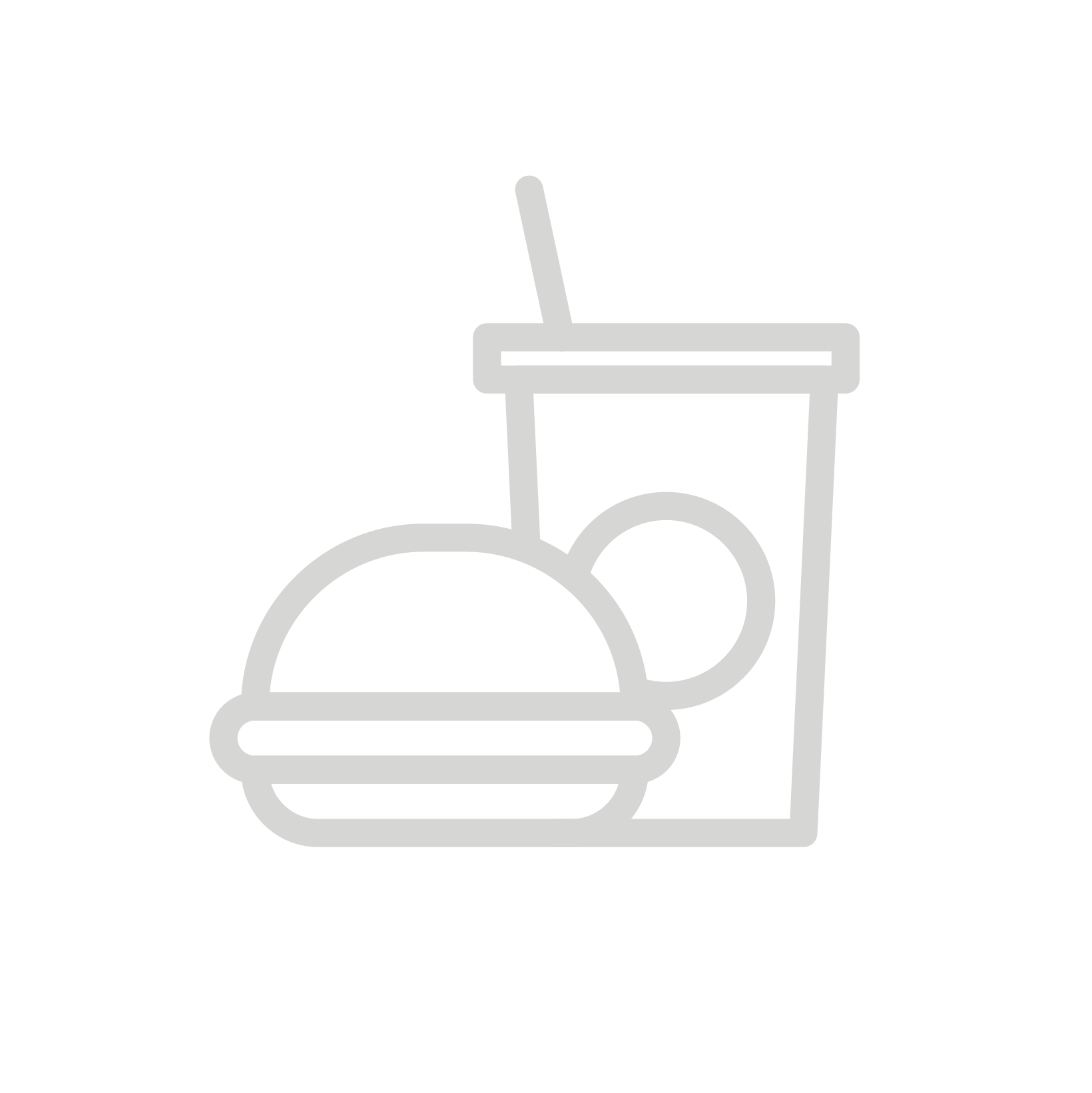 *https://pubmed.ncbi.nlm.nih.gov/15450170/   
*https://www.ncbi.nlm.nih.gov/pmc/articles/PMC6084281/
Memo-prime
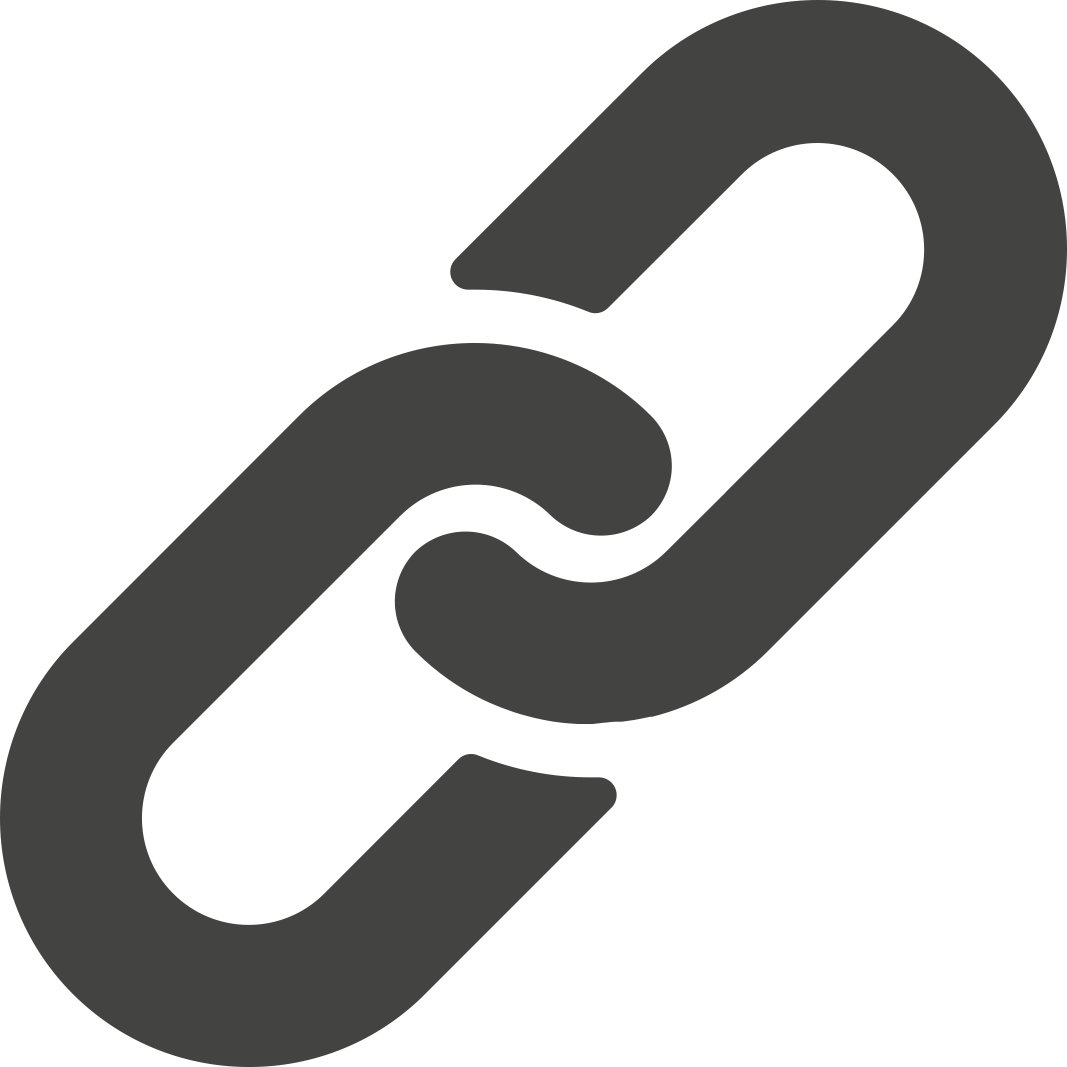 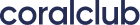 Võib-olla need olukorrad juhtub sinuga:
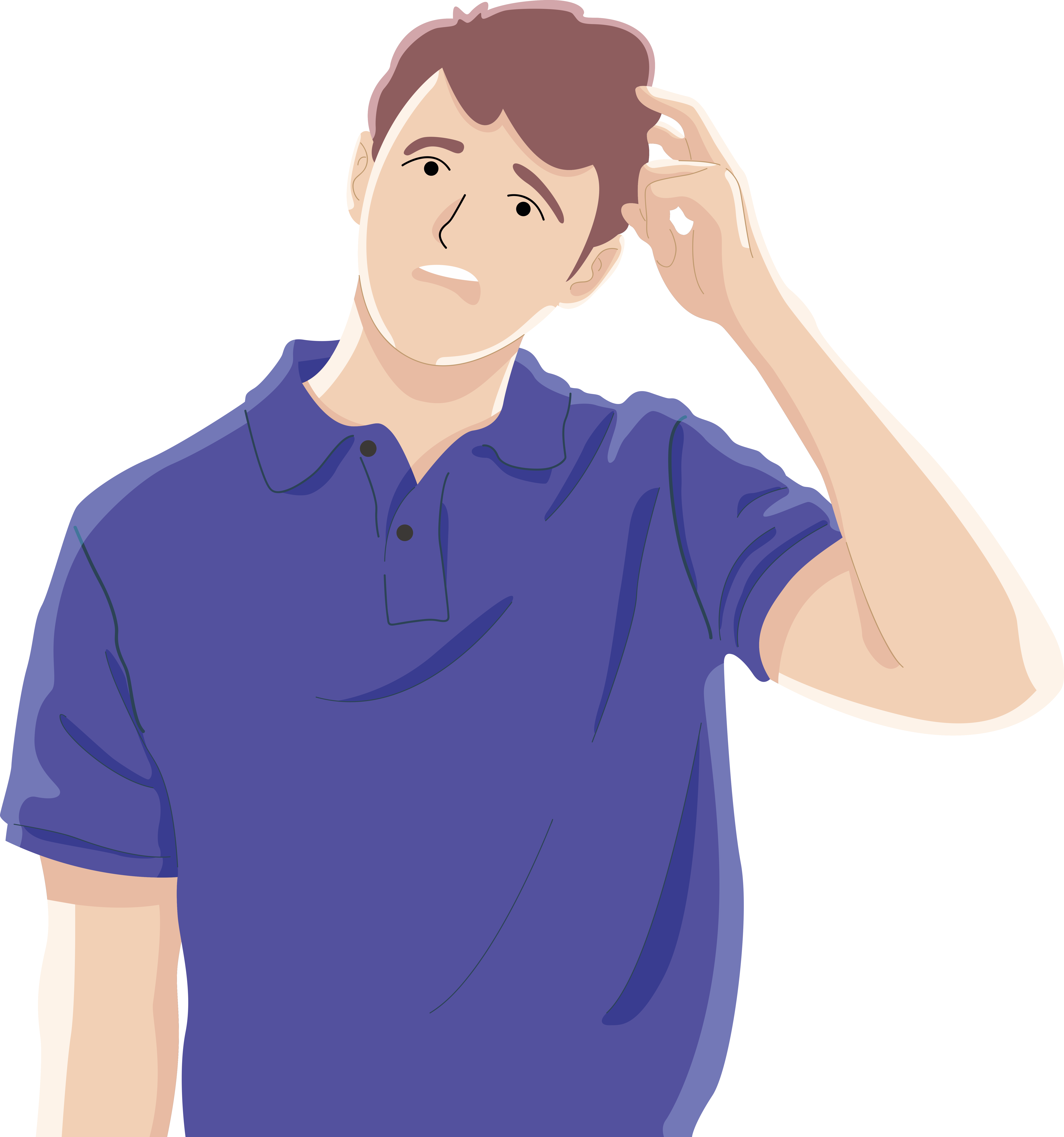 unustate  lähedaste sünnipäevad
tähelepanu hajub,  tööl ilmuvad
 vead tähelepanematuse tõttu
satuda segadusse  tavapärasel teel kodust
tööle minnes vales peatuses/jaamas maha
kaotada  asju ja dokumente
on raskusi uue teabe vastuvõtmisega
Memo-prime
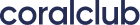 Praegune probleem motiveerib meid asjakohaste lahenduste otsimiseks
Tõhusa ja turvalise viisi leidmine kognitiivsete funktsioonide tugevdamisek on tõeline väljakutse, millega loodus aitab meil toime tulla.
Uute toodete väljatöötamisel valime parimad looduslikud koostisosad ja kasutame kaasaegseid tehnoloogiaid.
See võimaldab meil luua kõige tõhusamaid valemeid , mis pakuvad maksimaalset tervisetuge.
Memo-prime
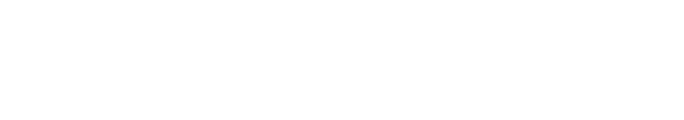 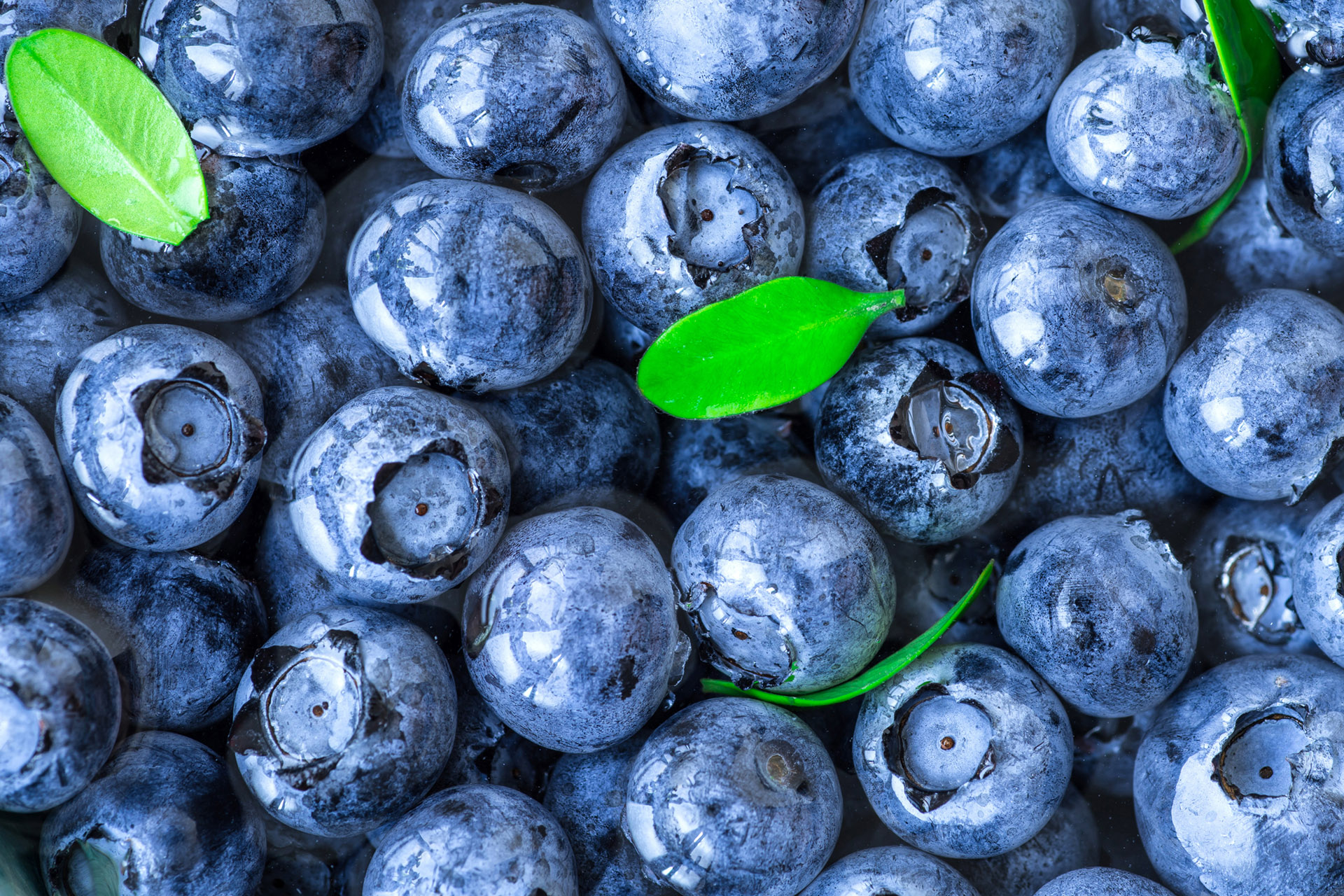 Otsime pidevalt lahendusi
Niisiis, üks leid oli patenteeritud prantsuse viinamarjade ja Kanada mustikate ekstrakt   Memofenool™
Memo-prime
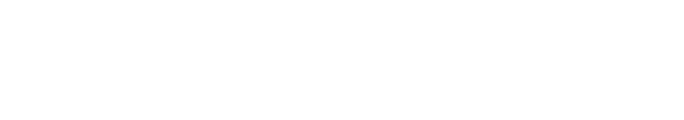 On palju komponente, millel on kognitiivsele funktsioonile positiivne mõju. Üks paljutõotavamaid koostisosi, mille tõhusus on tõestatud, on polüfenoolid.
Ainult loodus ja ei midagi enamat
Memophenol™ sisaldab Kanada mustika ja Prantsuse viinamarja ekstrakte, mis on rikkad polüfenoolide poolest, mis avaldavad positiivset mõju mälule ja keskendumisvõimele.
On palju komponente, millel on positiivne mõju kognitiivsele funktsioonile. Üks paljutõotavamaid koostisosi, mille tõhusus on tõestatud, on polüfenoolid.
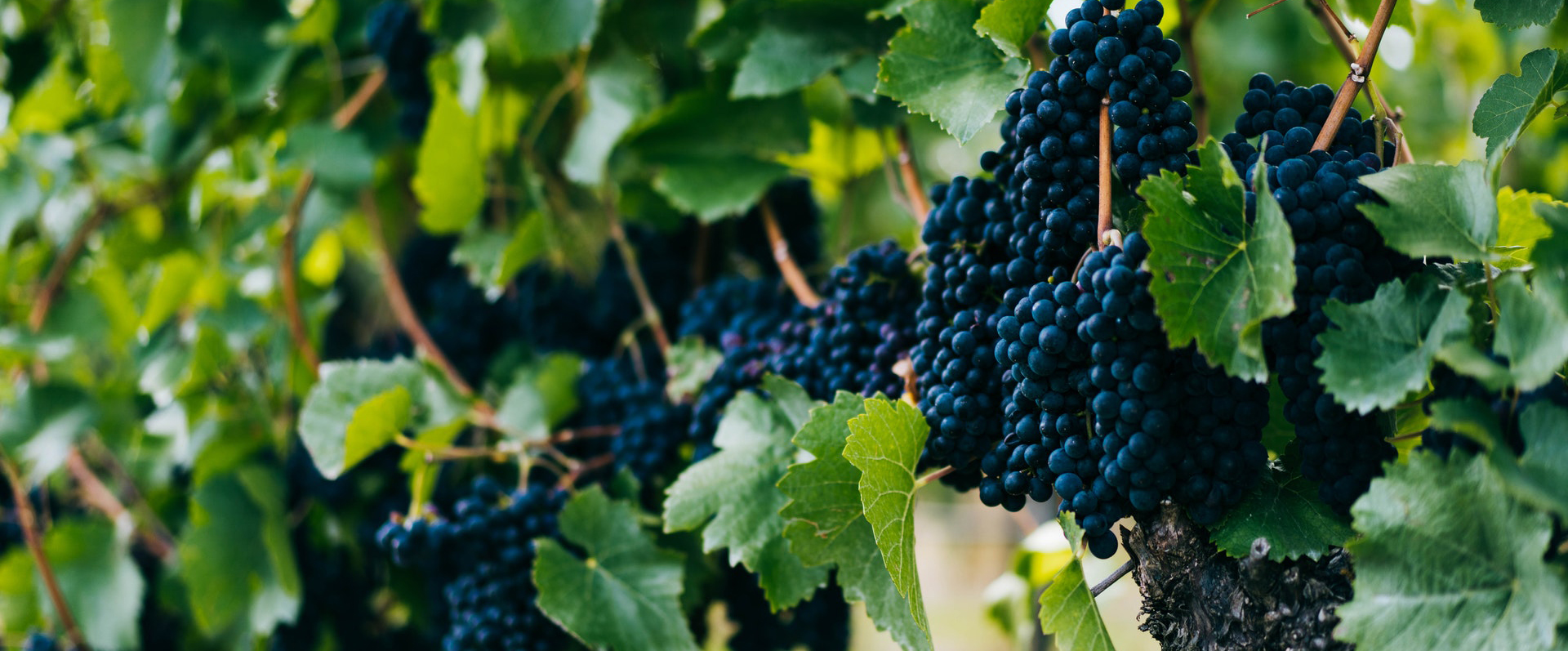 Memo-prime
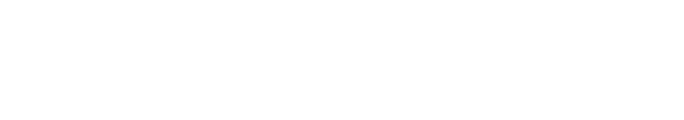 Koostisosade sünergia Memophenol™ tõhususe võti
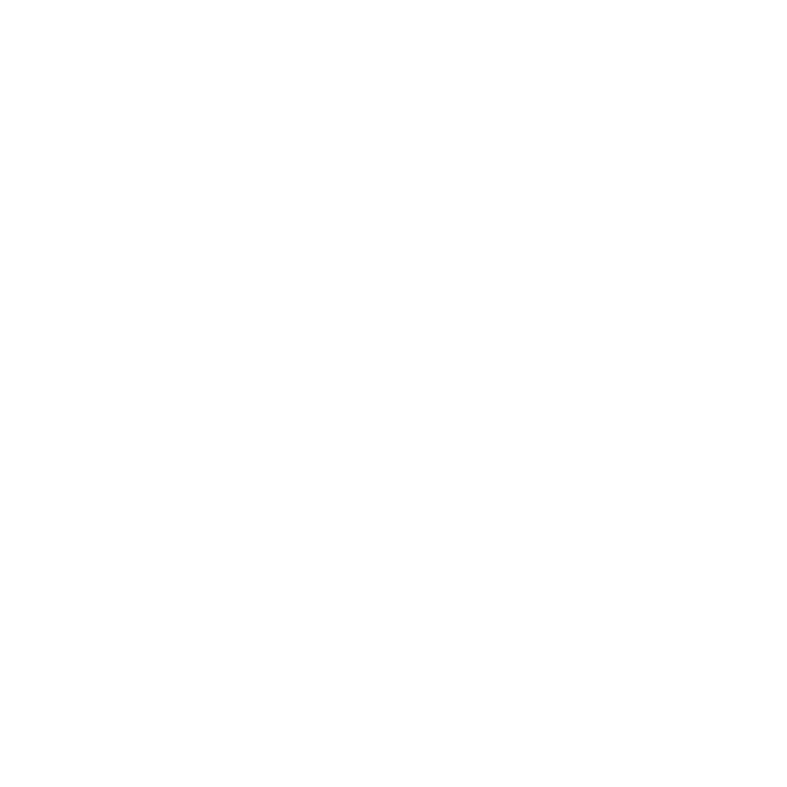 Kontsentratsiooni aitavad tõsta Prantsuse Pinot Noir ja Champagne piirkonnast pärit Chardonnay viinamarjaekstrakt.
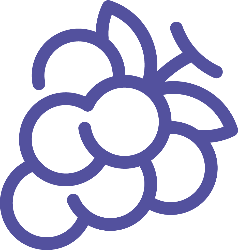 Memophenol™ kompleksi looduslikud koostisosad toimivad sünergias, suurendades üksteise aktiivsust.
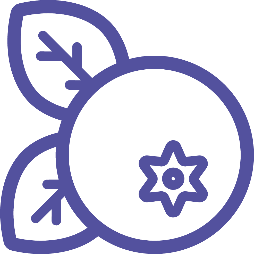 Kanada metsmustika ekstrakt aitab korrigeerida mäluhäireid.
Memo-prime
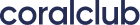 Uuringud kinnitavad Memophenol™ positiivset mõju kognitiivsetele võimetele
Randomiseeritud topeltpime platseebokontrollitud uuring näitab, et:
regulaarsel manustamisel paraneb episoodiline mälu (inimese elusündmuste, nende koht ja aeg ning nendega seotud emotsioonide mälu)
ja isegi ühekordse annusega suureneb töömälu ja tähelepanu palju pingutust nõudva intellektuaalse ülesande täitmisel
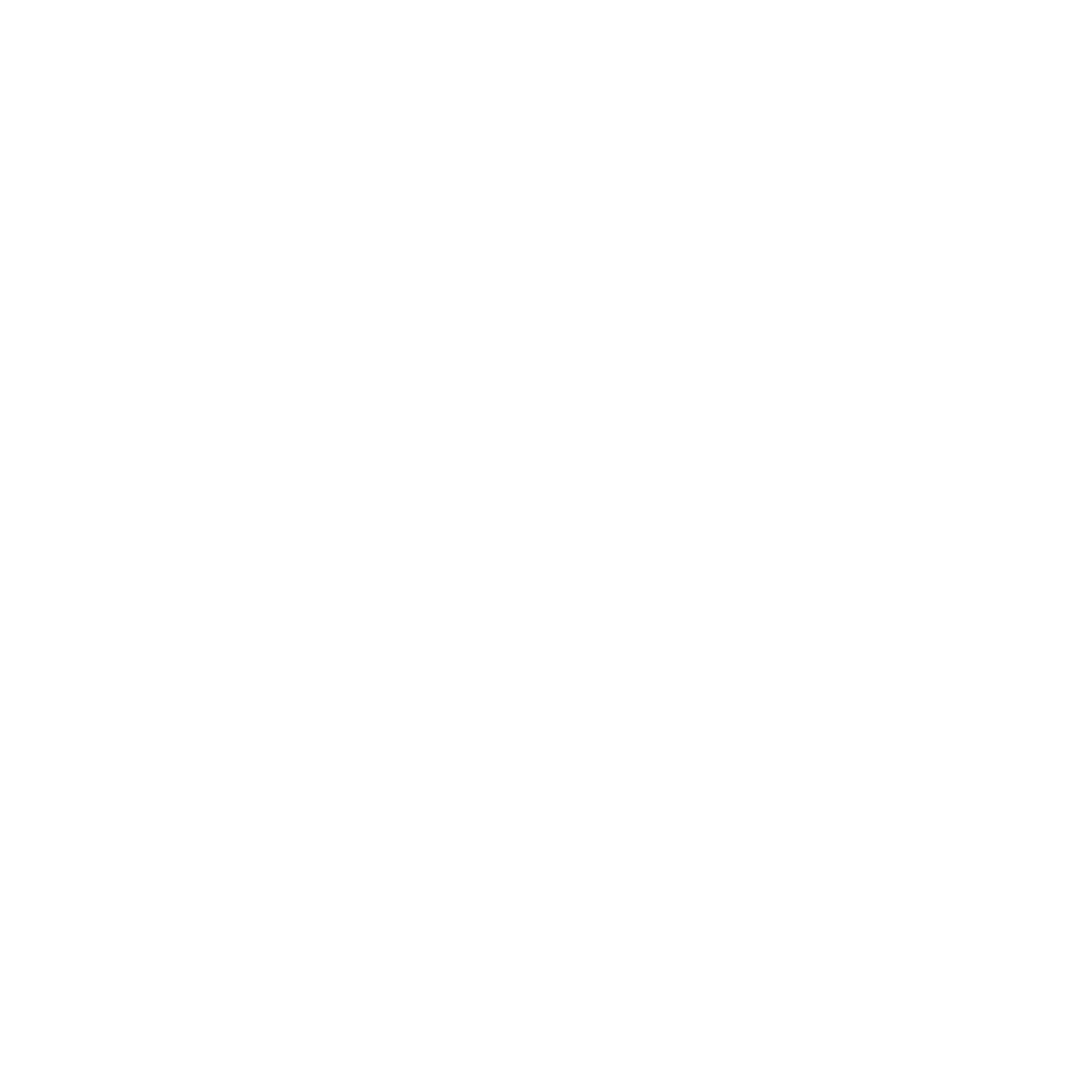 Memophenol™-i hindavad eriti kõrge intellektuaalse koormuse all olevad inimesed ja kooliõpilased, samuti vanemad inimesed, kellel on vanusega seotud muutuste tunnused.
Memo-prime
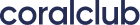 Memophenol™ tõhusus on rahvusvaheliselt tunnustatud
BEST INGREDIENT  (PARIM KOOSTISOSA)
BEST INNOVATION (PARIM UUENDUS)
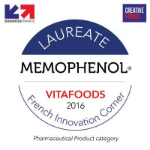 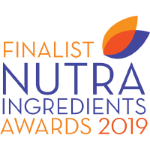 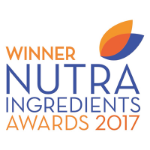 Vitafoods Europe 2017, 2019 «Healthy Ageing» («Tervislik vananemine») kategoorias
French Innovation Corner 2016 farmaatsiatoodete kategoorias
Sertifikaadid:
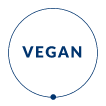 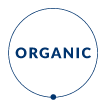 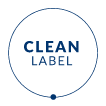 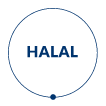 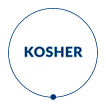 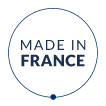 Memo-prime
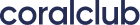 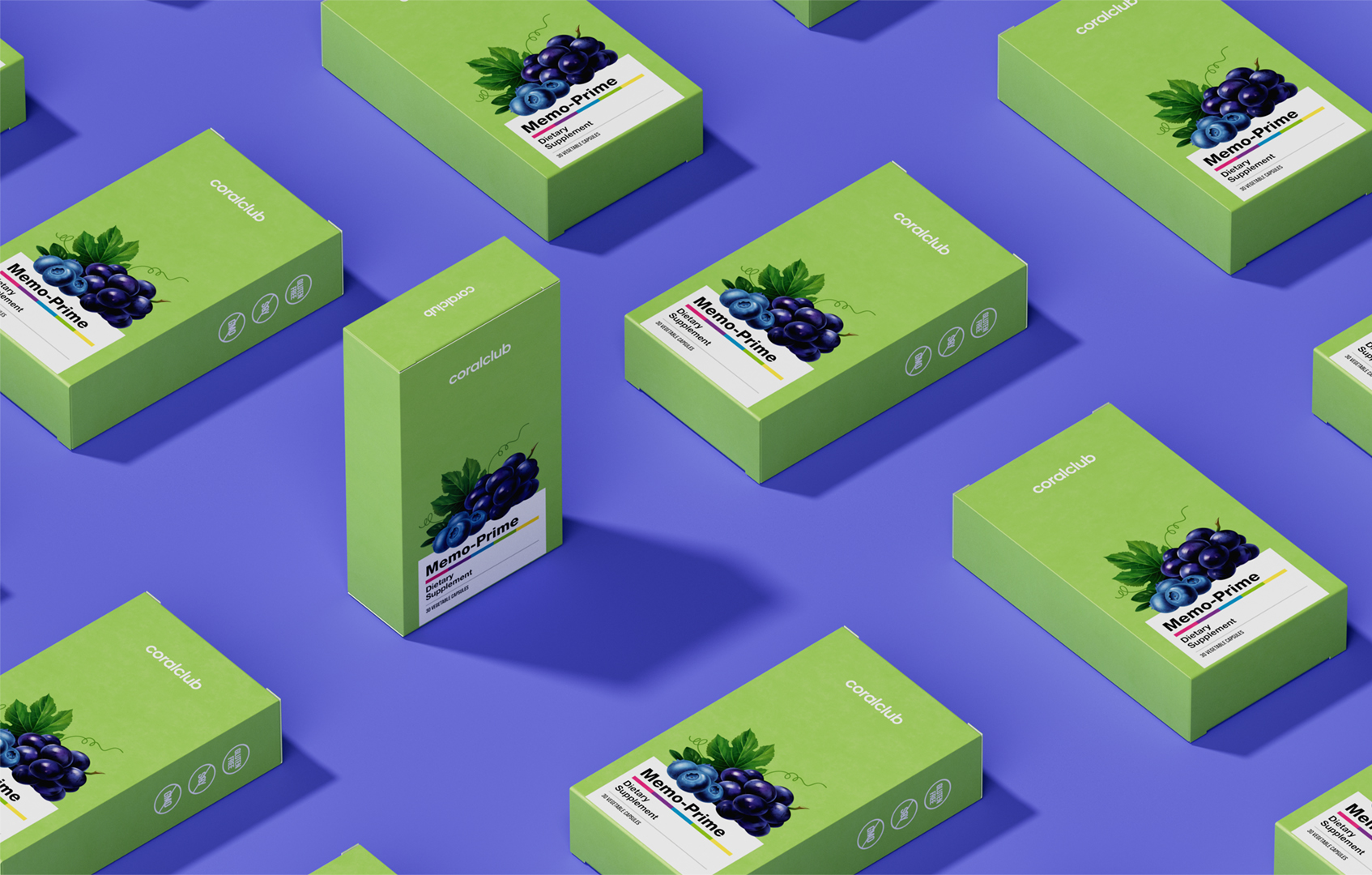 Memophenol™ - peamine koostisosa
uues Memo-Prime’is,
kognitiivsete funktsioonide säilitamiseks
Memo-prime
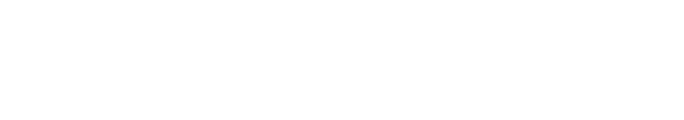 Toote valem on tugevdatud
rohelise tee ekstrakt, mis on rikas polüfenoolide poolest ja on tuntud oma toniseeriva toime poolest
Rohelise tee ekstrakt – looduslikud eelised mälu ja tähelepanu jaoks:
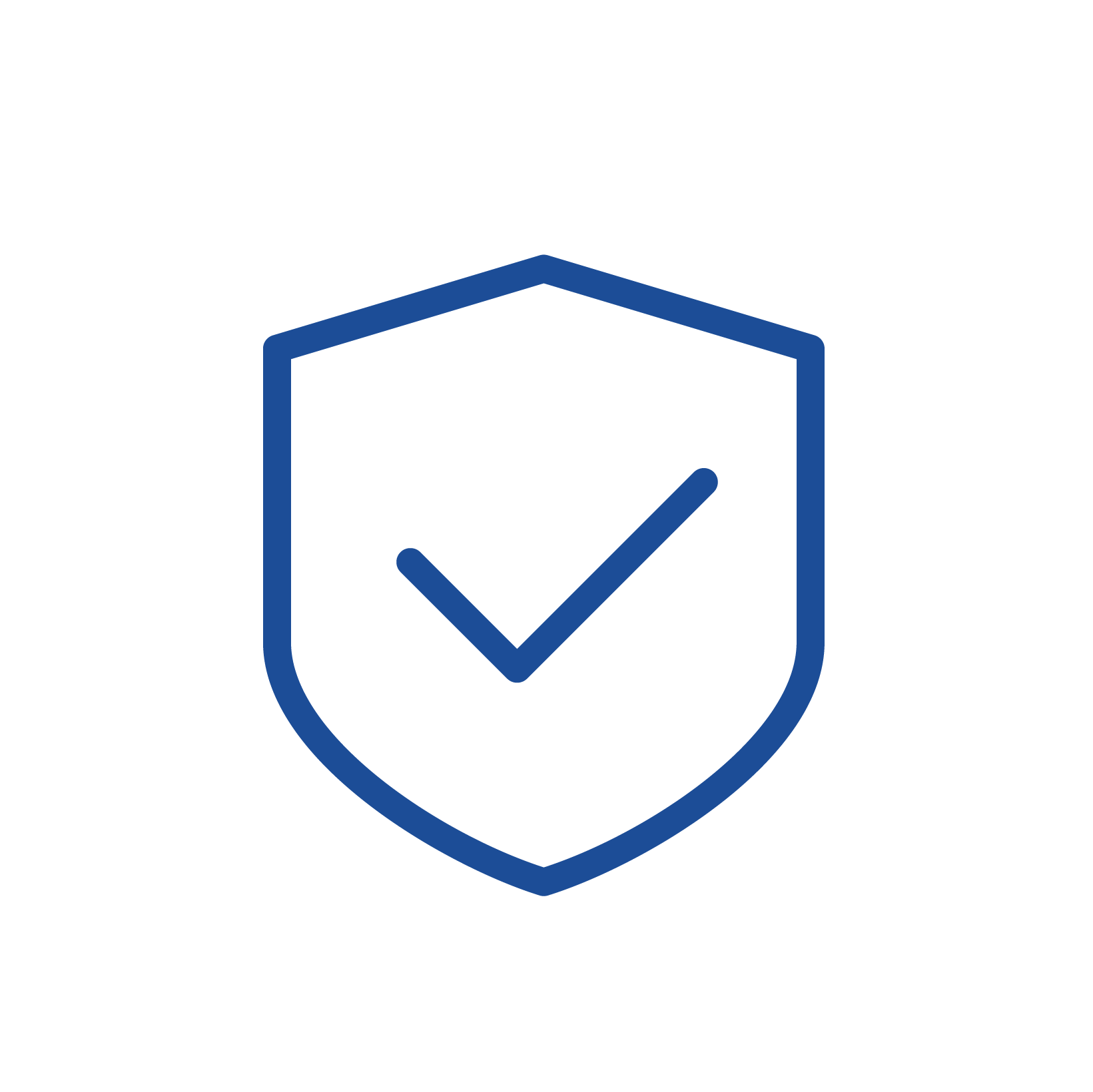 kaitseb aju enneaegse vananemise eest
parandab vereringet, aktiveerib ajutegevust
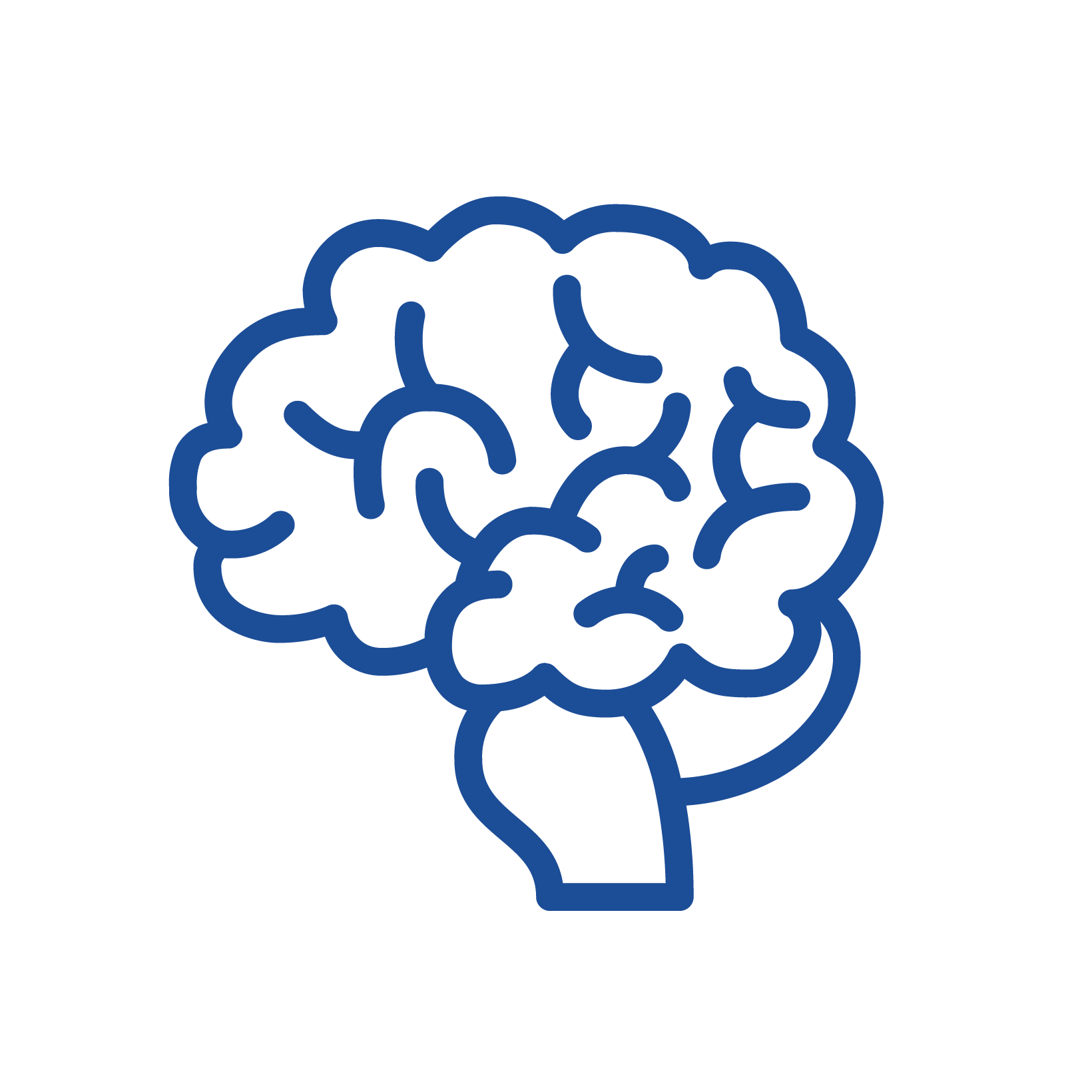 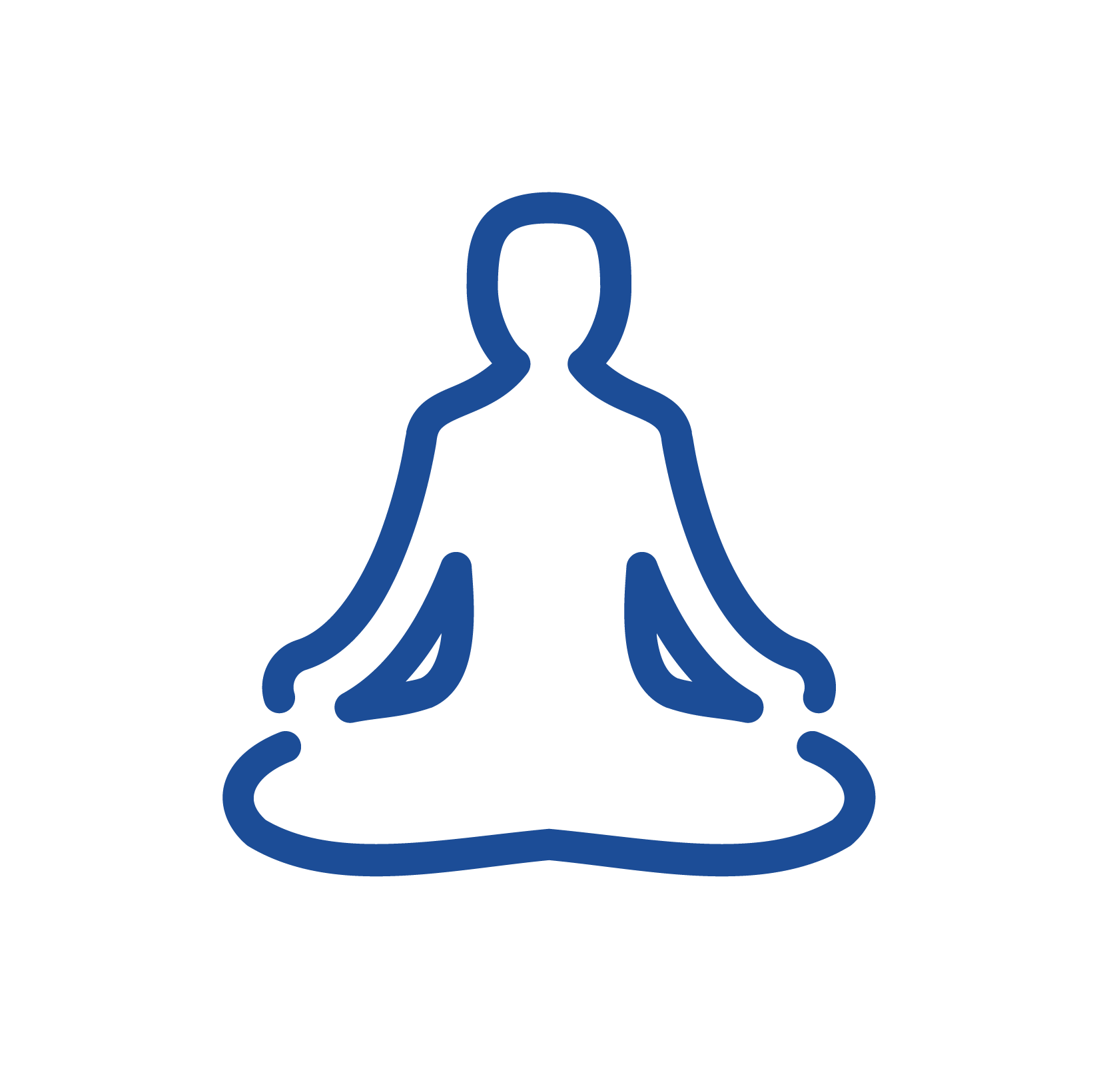 suurendab stressi talutavust
Memo-prime
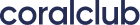 Memo-Prime valem on rikastatud B rühma vitamiinidega
Kuidas vitamiinid kognitiivsete võimete eest hoolitsevad:
AT
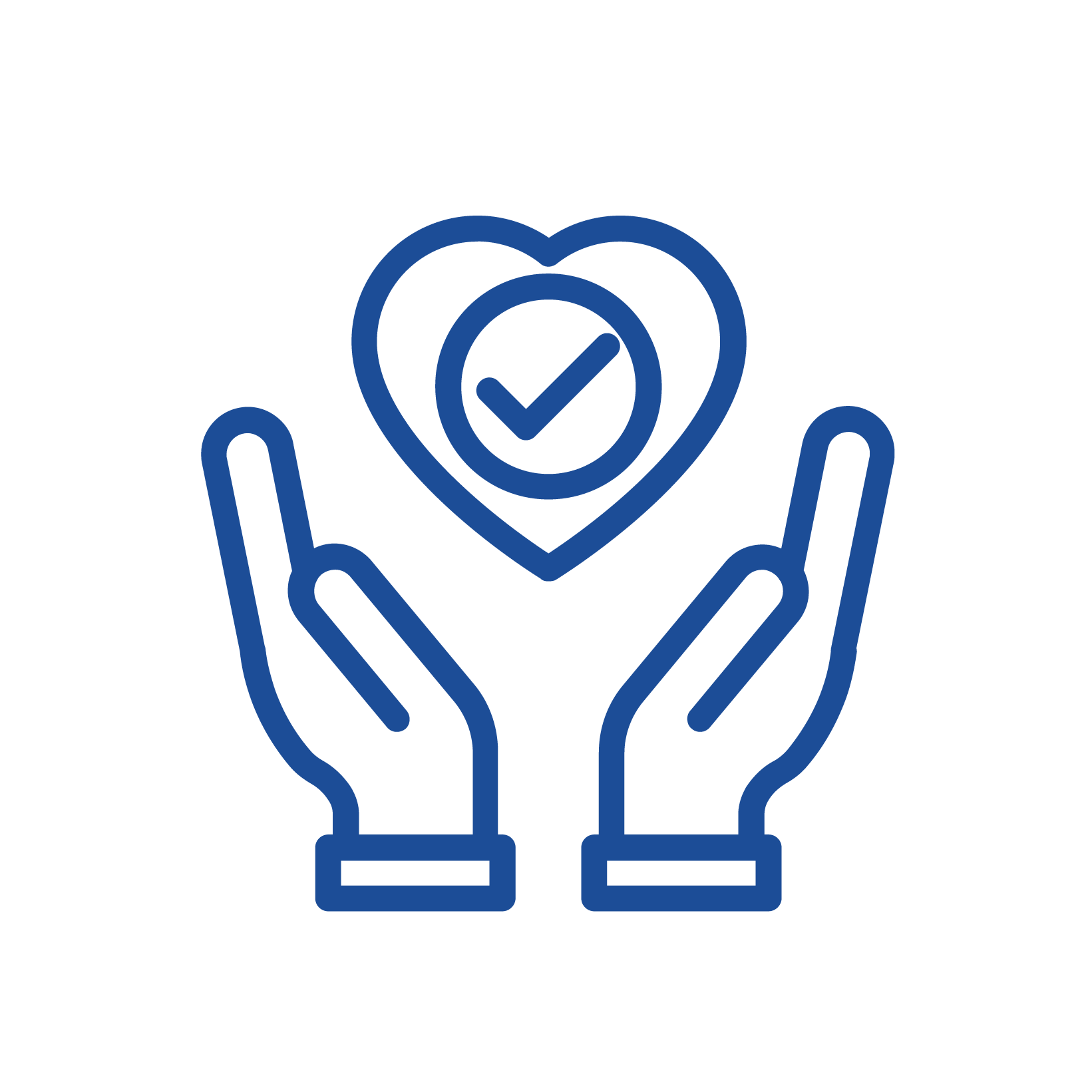 Toetavad närvisüsteemi tervist
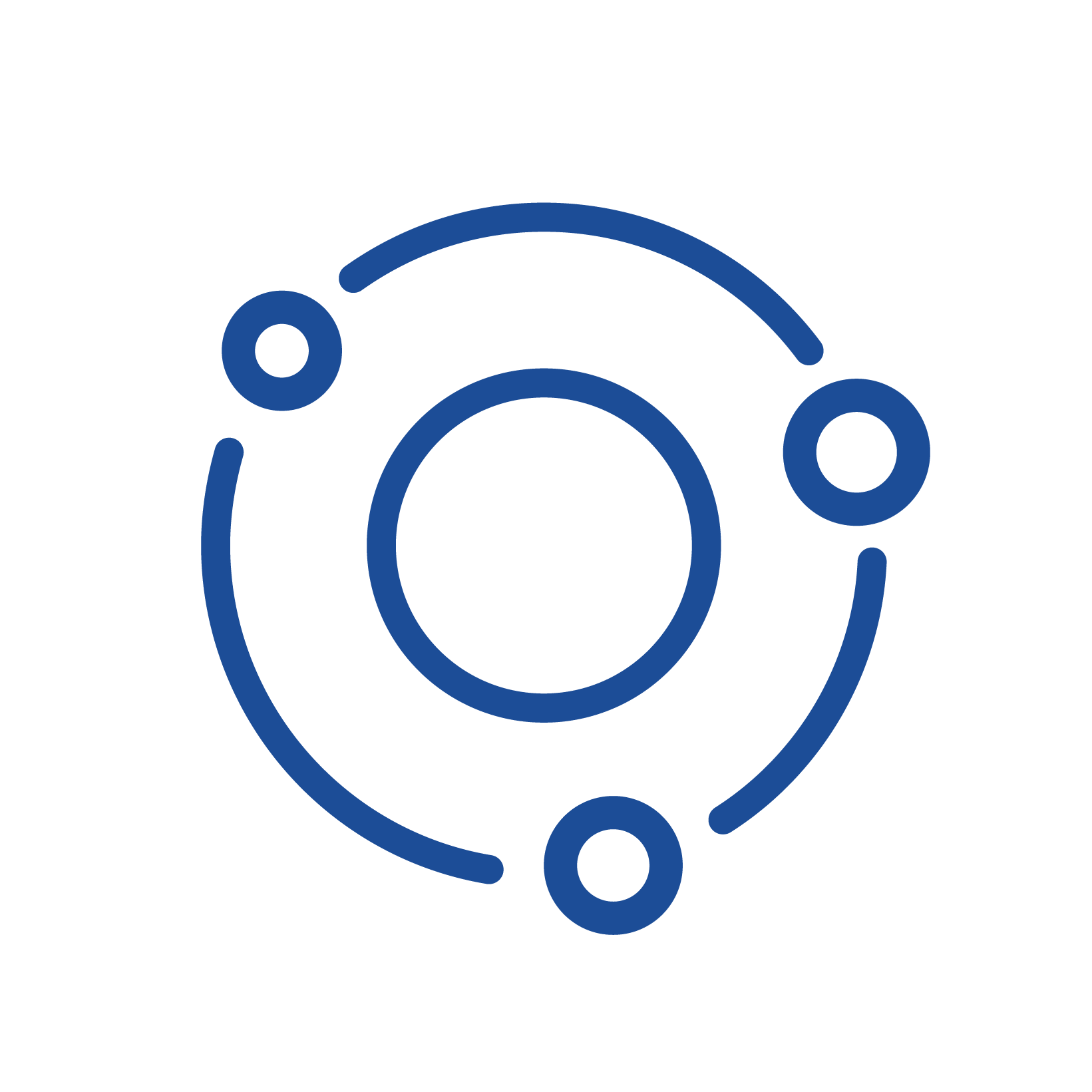 tagavad piisava energiatase kogu päevaks
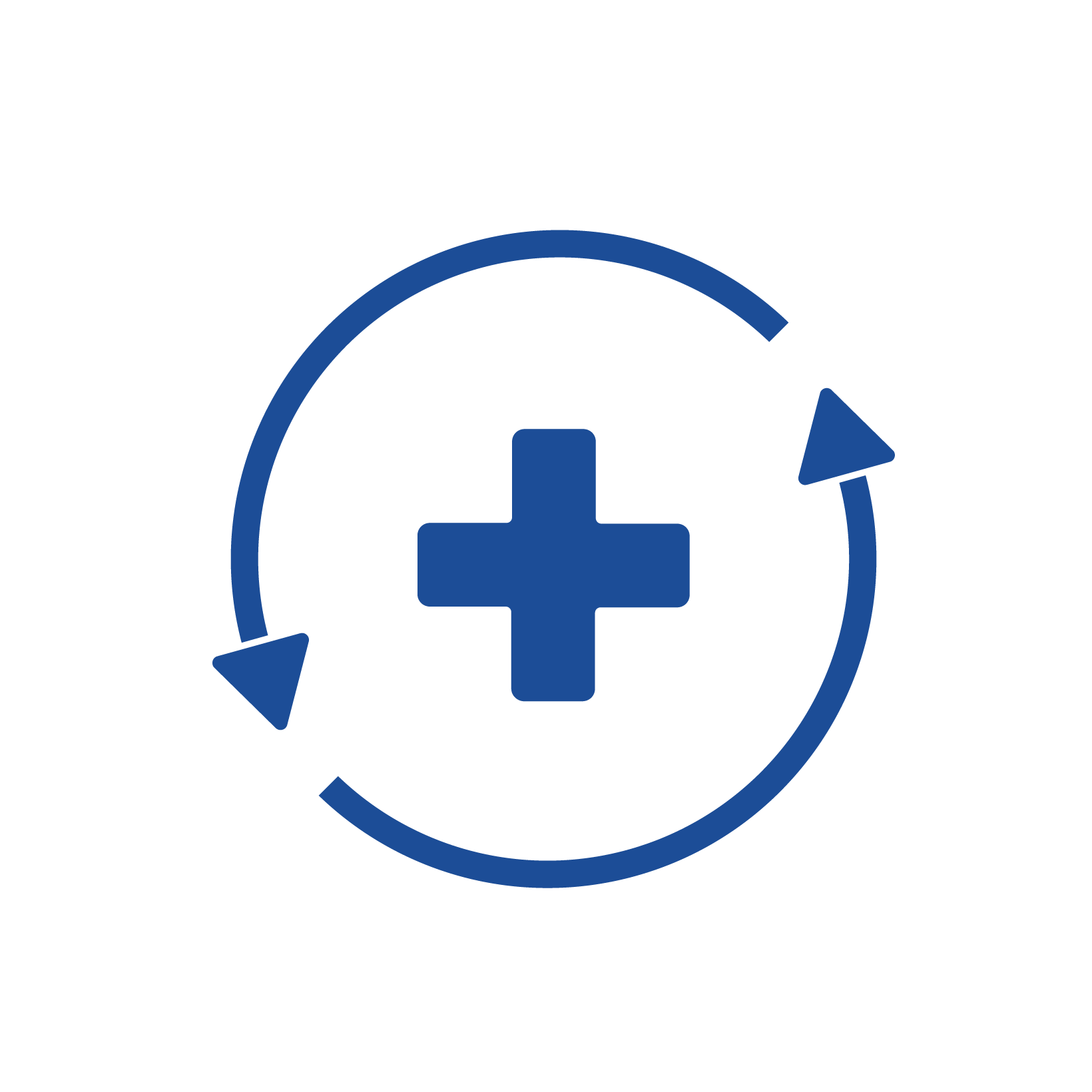 Parandavad aju verevarustust
Memo-prime
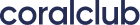 B-vitamiinide parimad vormid optimaalseks imendumiseks
B-vitamiinide aktiivsed vormid* imenduvad organismis kergesti
B9 — Extrafolate-S™
B12 - metüülkobalamiin
B6- püridoksaal-5-fosfaat
avaldab positiivset mõju kõikide kudede kasvule ja arengule 
toetab südame-veresoonkonna süsteemi tööd
toetab kognitiivseid võimeid
aitab vältida aneemiat
parandab keskendumisvõimet, mälu ja suurendab intelligentsust
aitab parandada meeleolu, und ja mälu
*Aktiivsed vormid imenduvad organismis kergemini, kuna need ei nõua mitteaktiivsest vormist aktiivseks muutumist.
Memo-prime
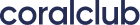 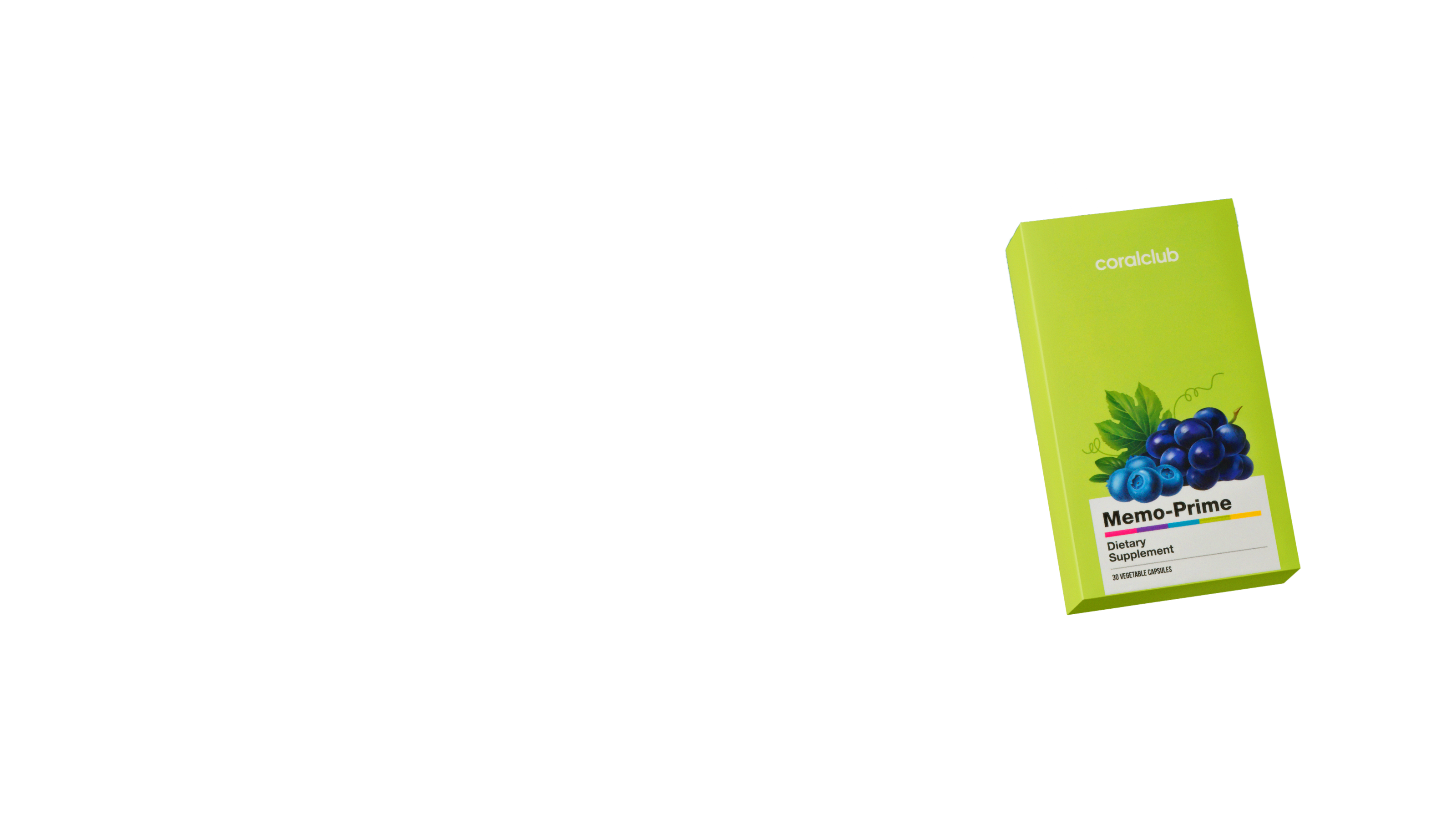 Memo-Prime
Toimeainete sisaldus 1 kapslis:
Pakendis 30 kapslit 30 päevaks kasutamiseks (1 kapsel päevas hommikul või pärastlõunal koos toiduga).
Memo-prime
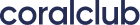 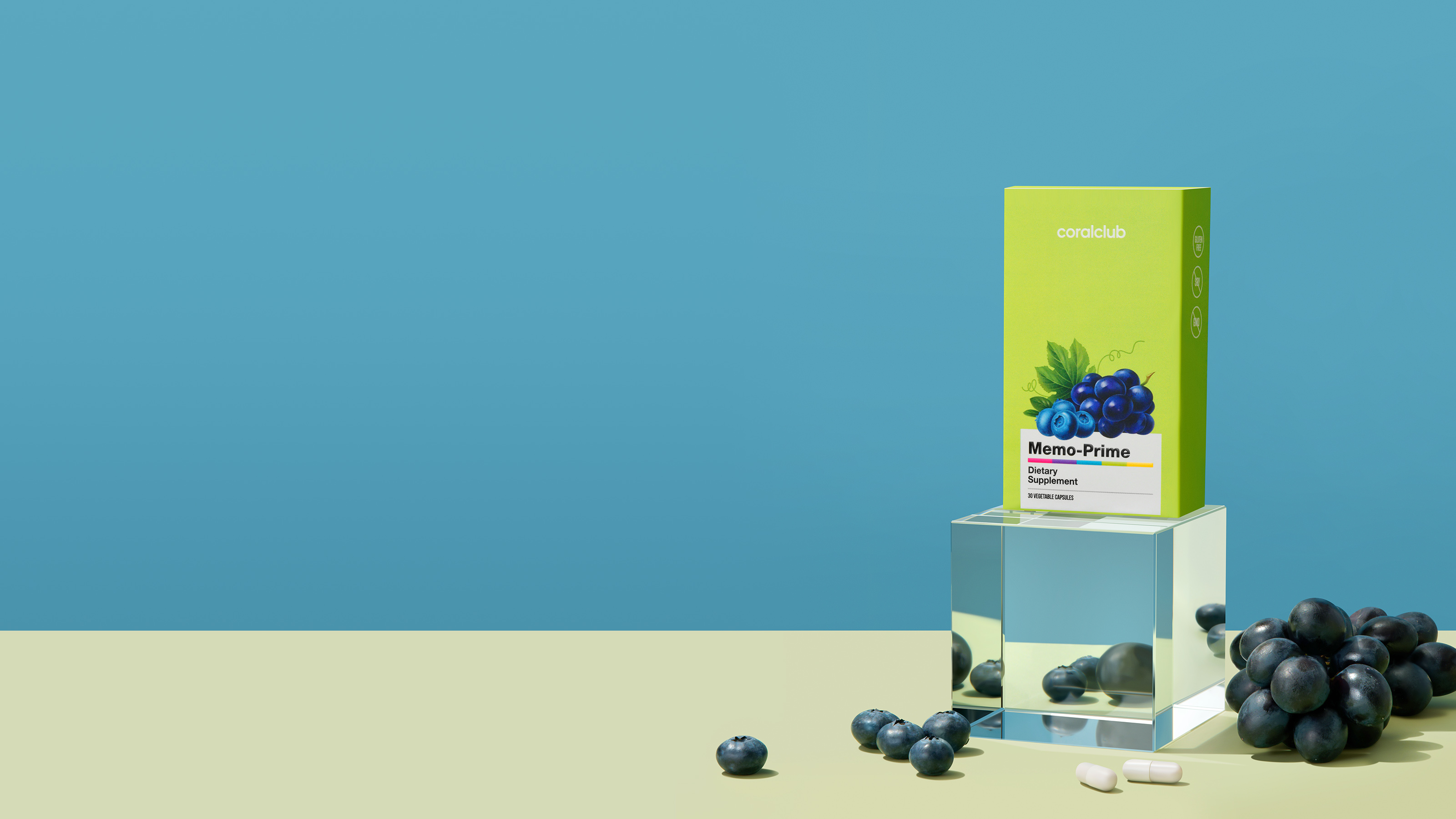 Memo-Prime:
01
aitab parandada mälu ja keskendumisvõimet
02
toetada ajutegevust kõrge vaimse stressi ajal
03
pikendab aktiivset eluiga
Memo-prime
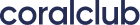 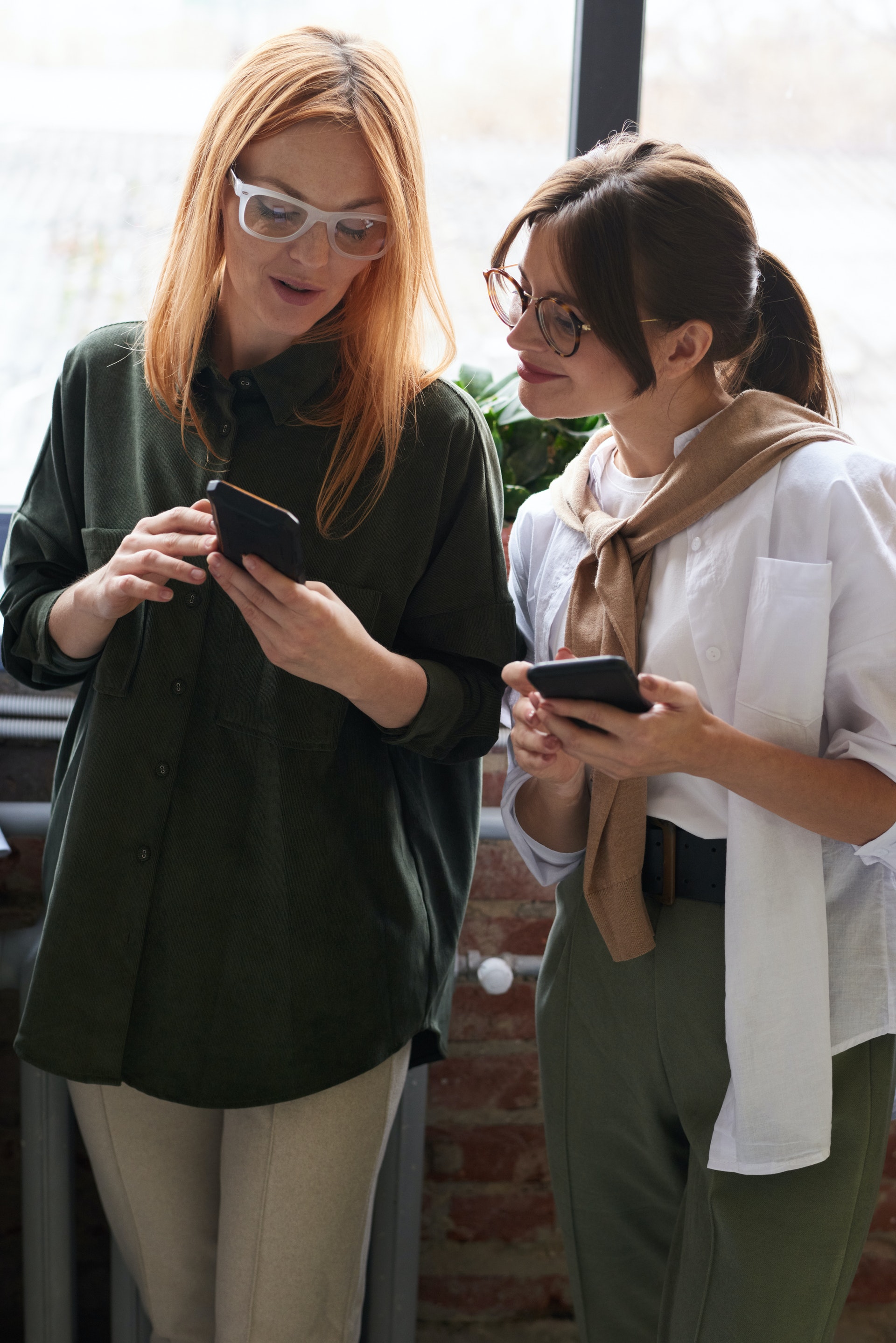 Memo-Prime – hädavajalik igapäevane tugi neile, kes:
Püüdlevad kõrge tootlikkuse poole
töötab multitegumtöö režiimis ja kannatavad keskendumisraskuste all
veedab palju aega telefonis/arvutis, tarbib kiiret videosisu 
ehitab karjääri, omandab palju uusi teadmisi 
märkab mälu halvenemist vanusega/aja jooksul
tahab väärtuslikke hetki kaua mälus hoida
Memo-prime
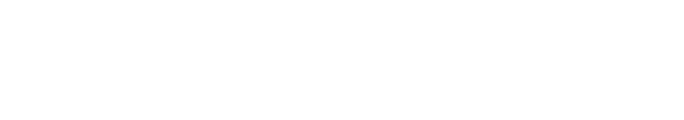 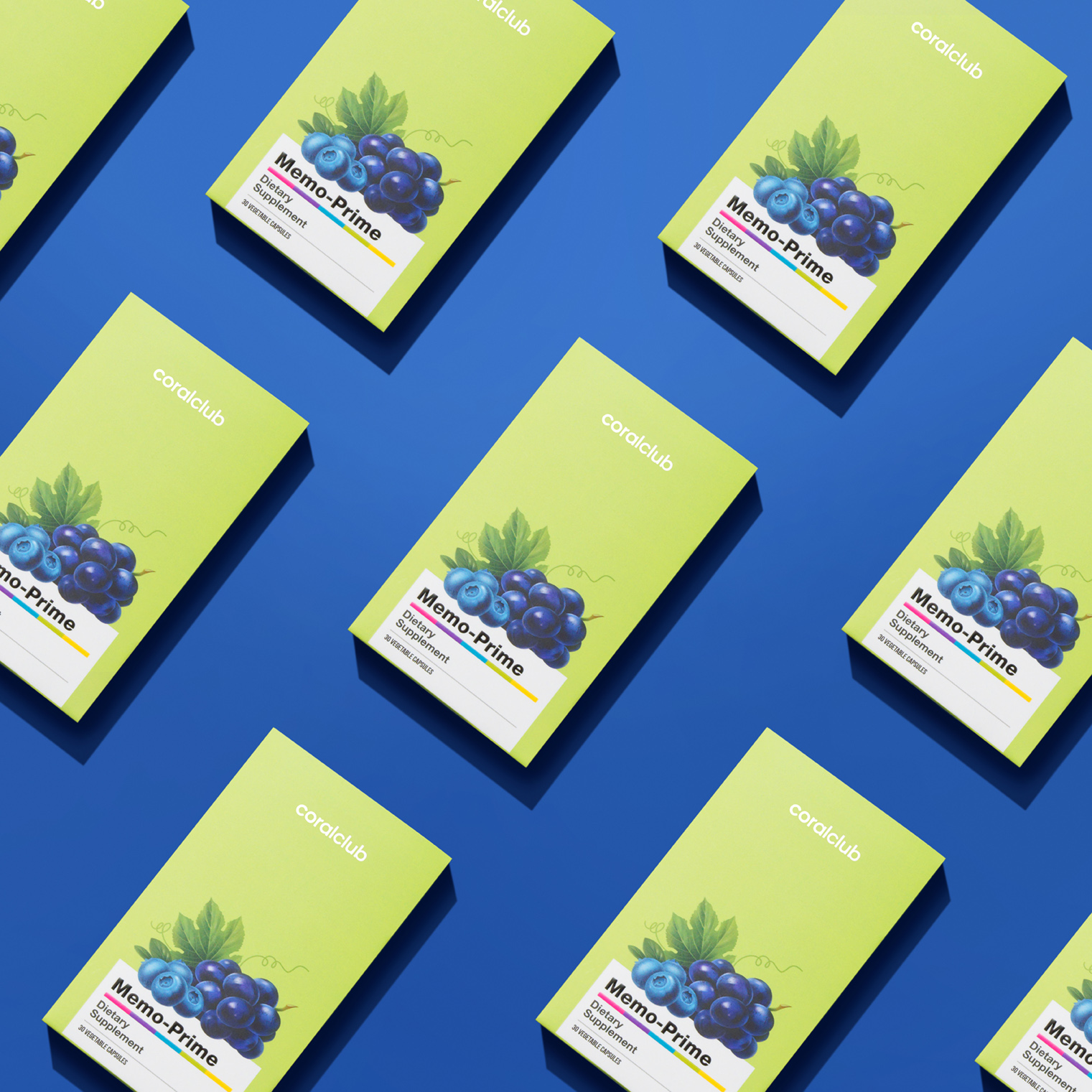 Memo-Prime:
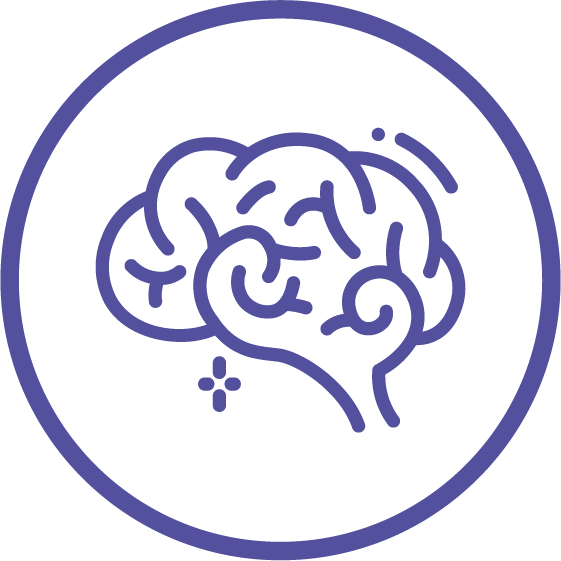 Mälu ja   keskendumise
tugi
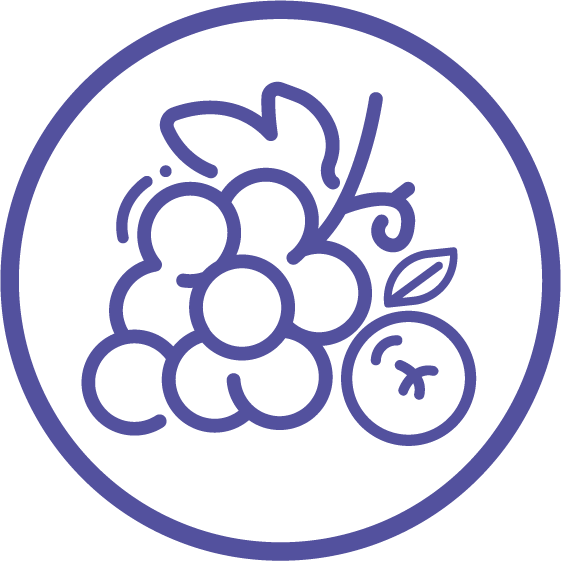 Patenteeritud Memophenol™ kompleks
Kliiniliselt tõestatudmõju
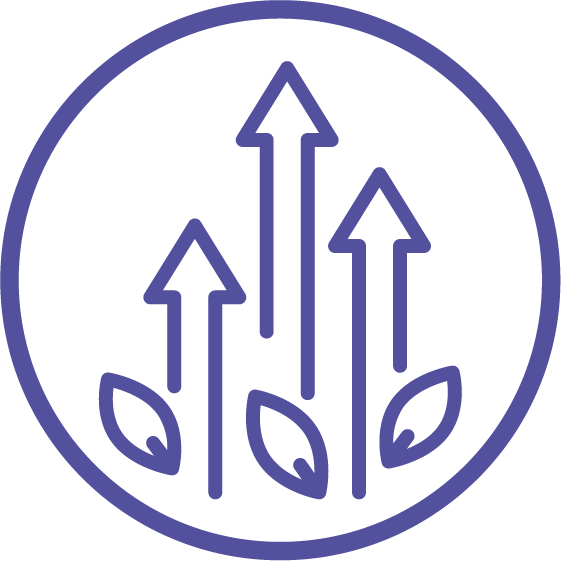 Soovitatav täiskasvanuteleja lastele alates 14. eluaastast
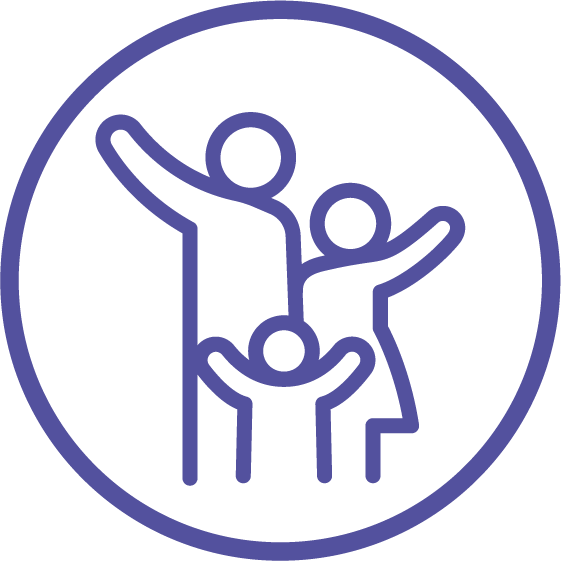 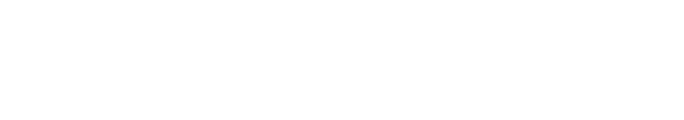 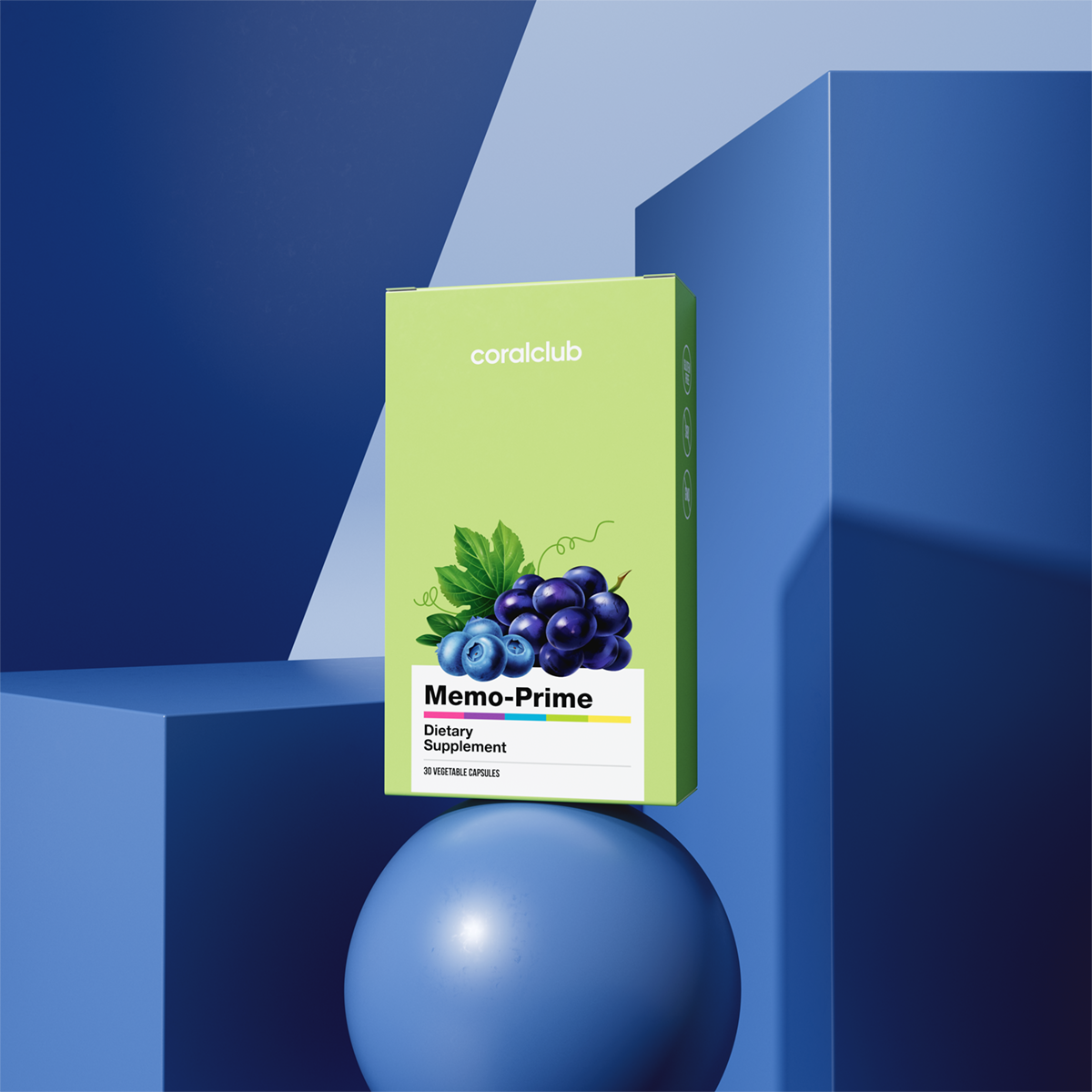 Memo-prime
kood 2181
14
BOONUSPUNKTID


KLUBI HIND


LETIHIND
21,82€
27.27€
Memo-prime
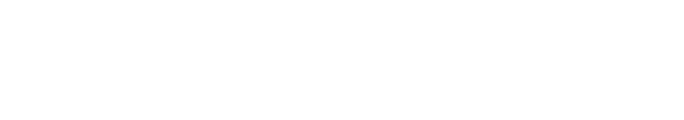 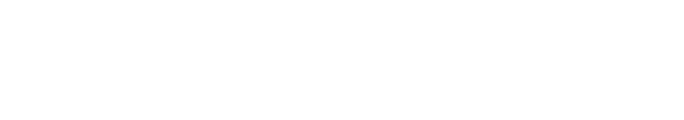 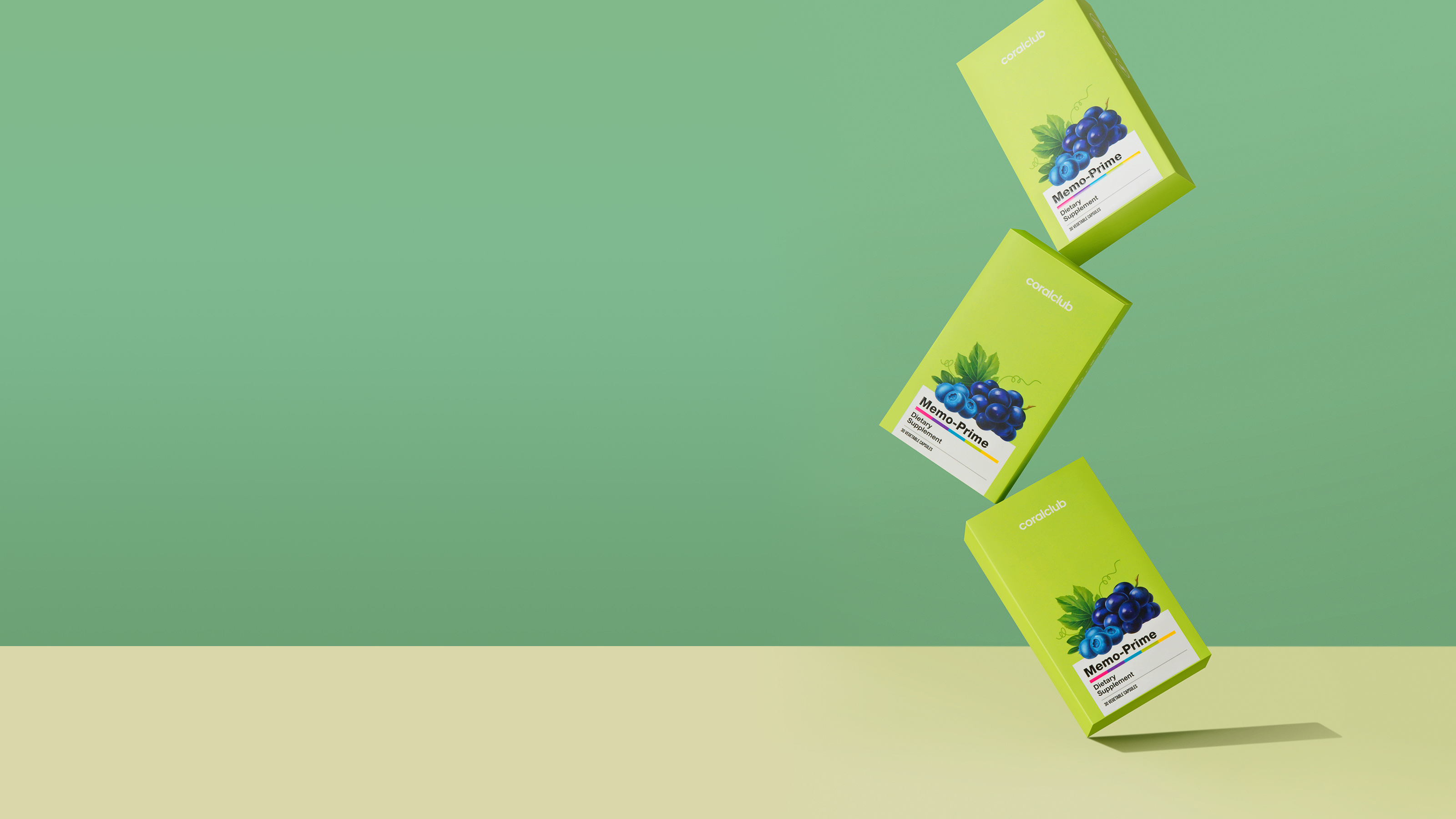 Memo PrimeSäilitades kõige tähtsam
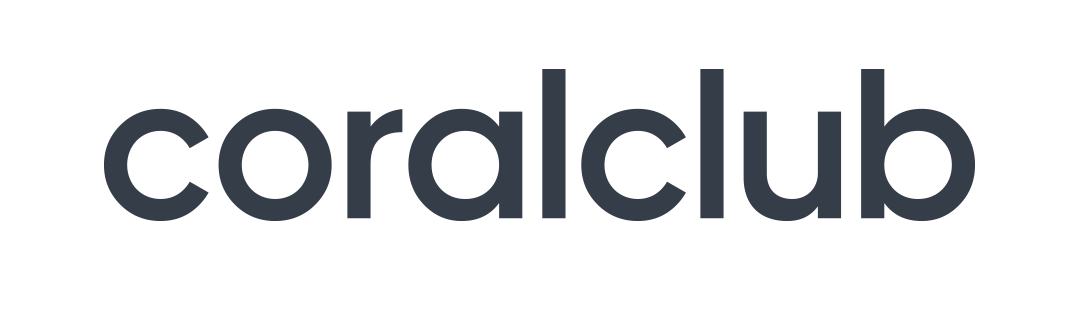